Конкурс «Лучший двор-2015»
Совет территориального общественного самоуправления
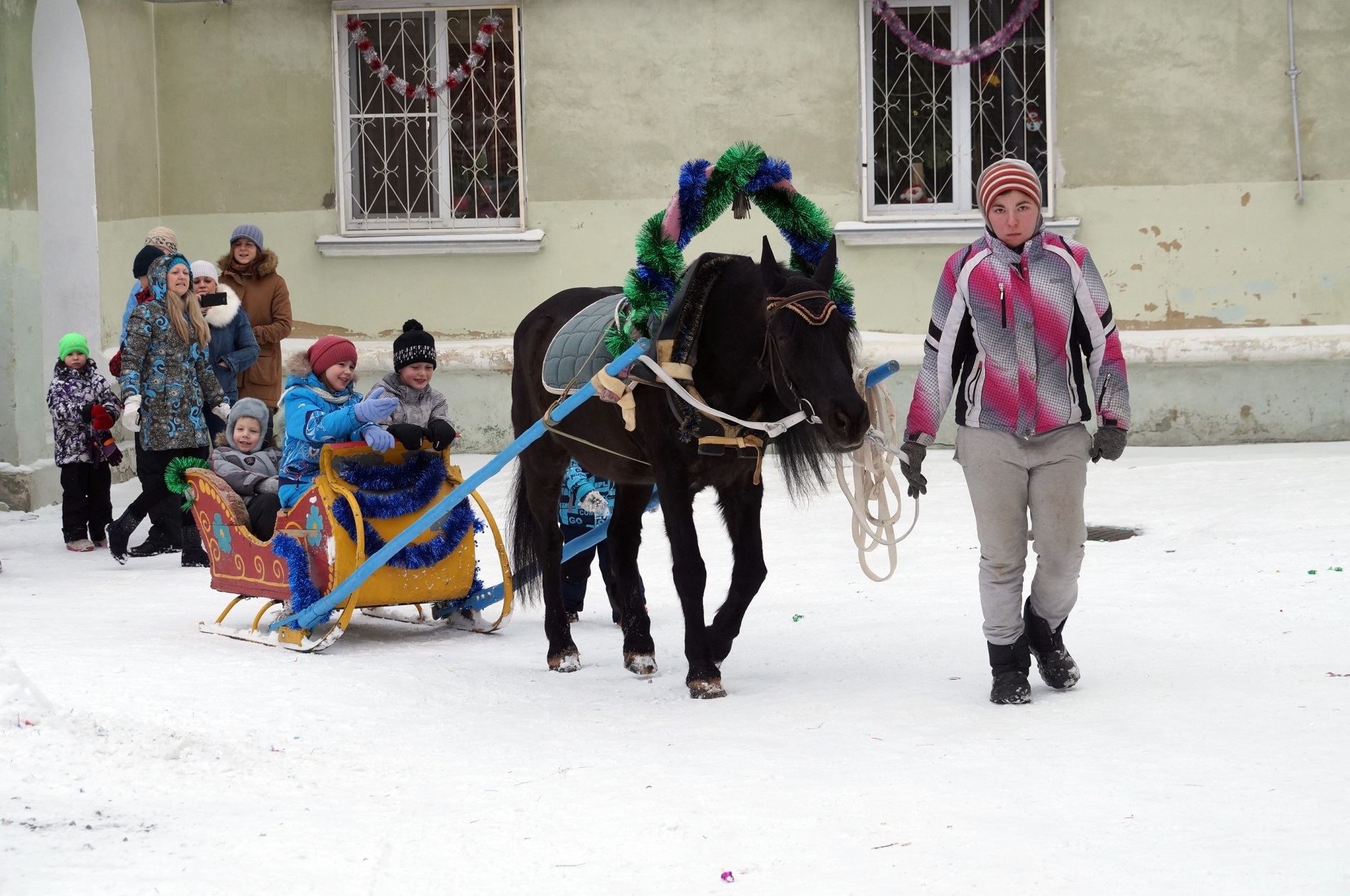 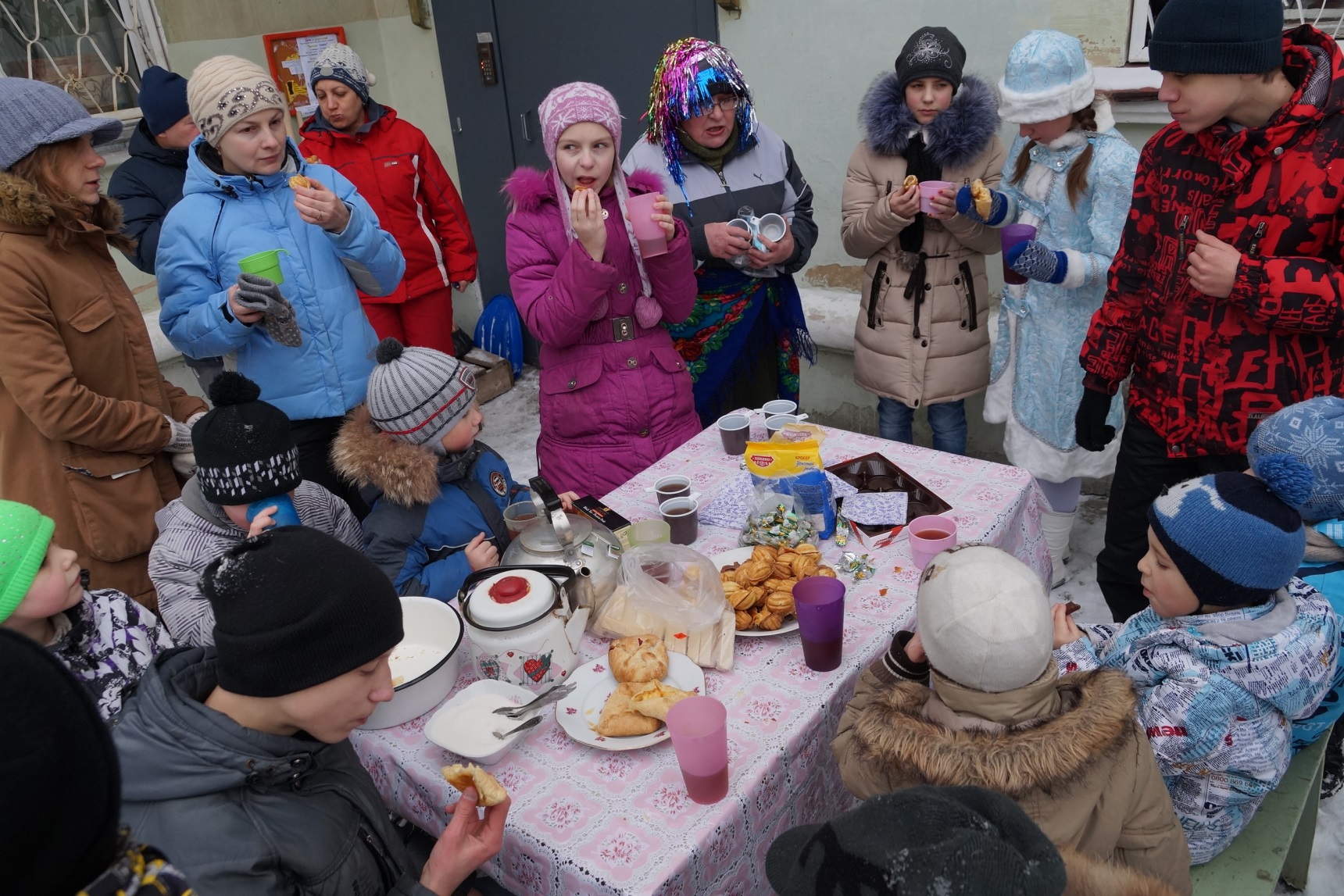 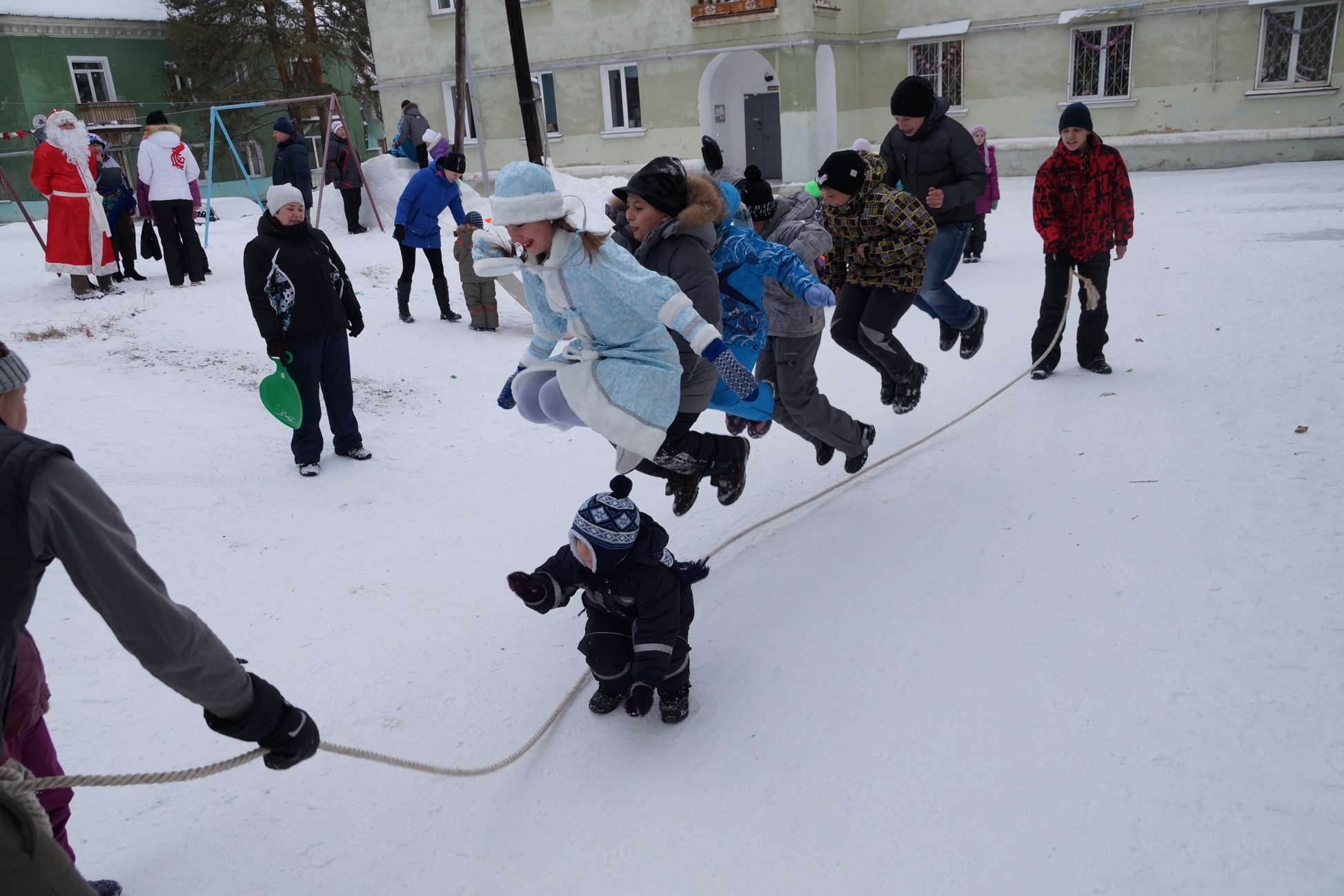 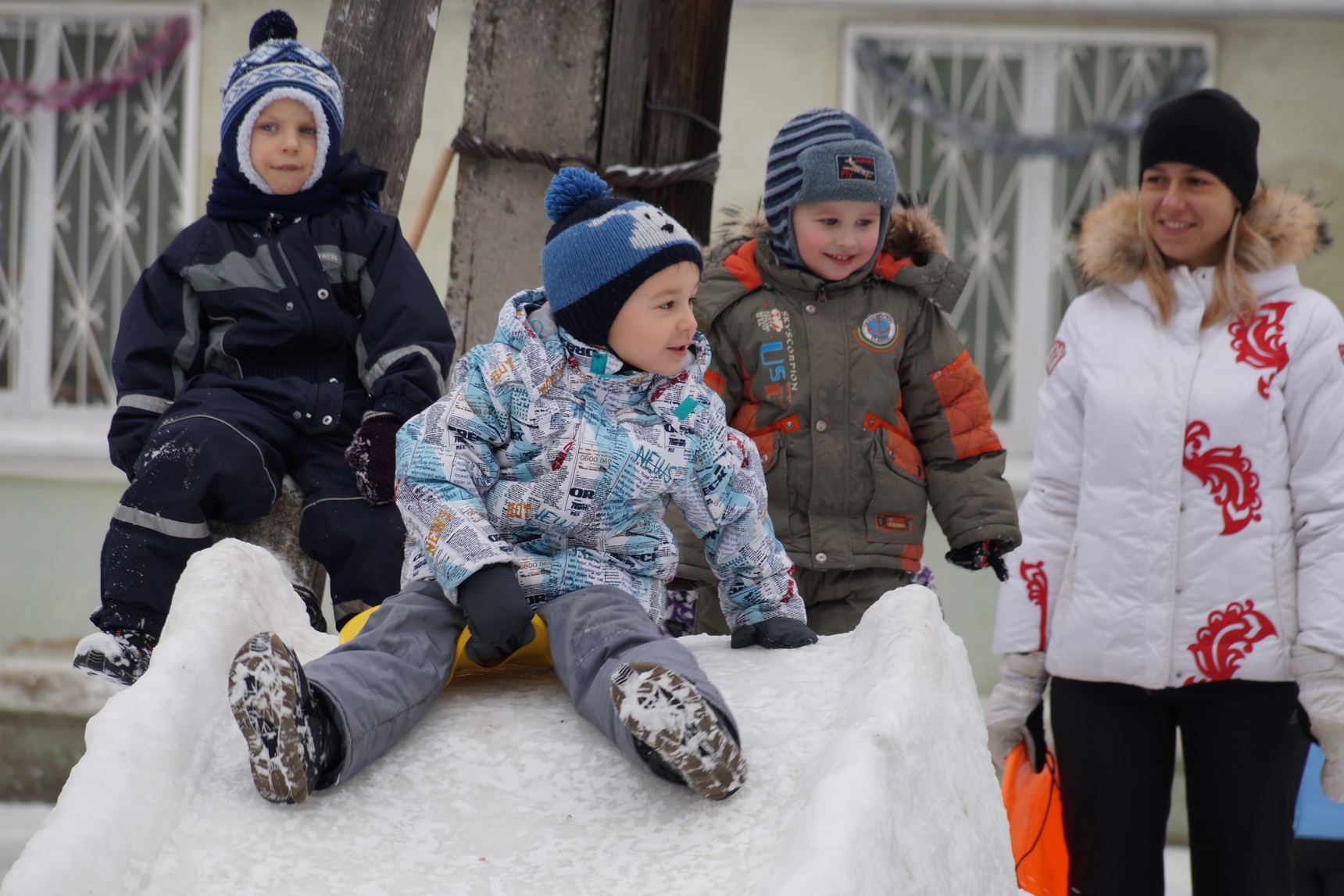 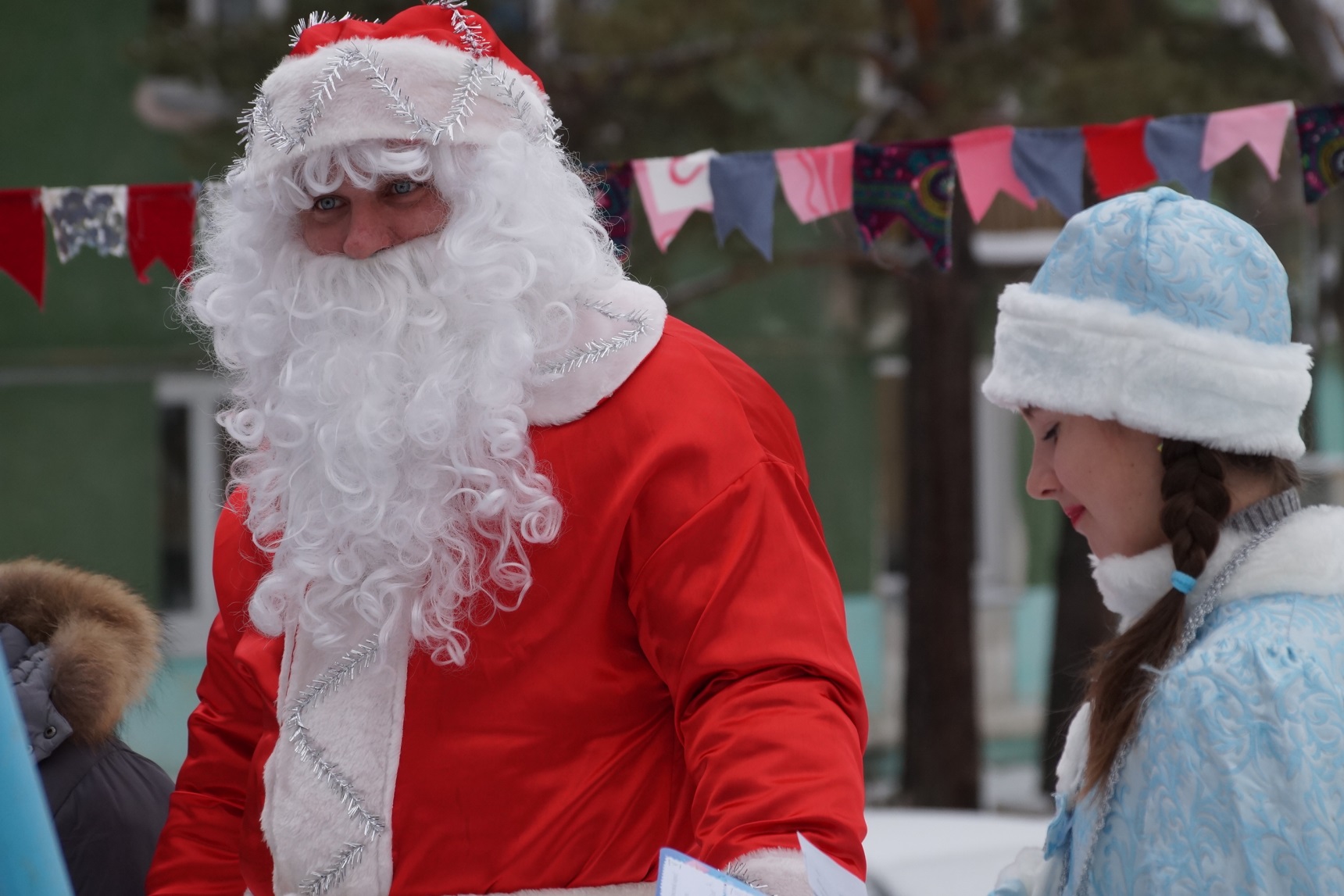 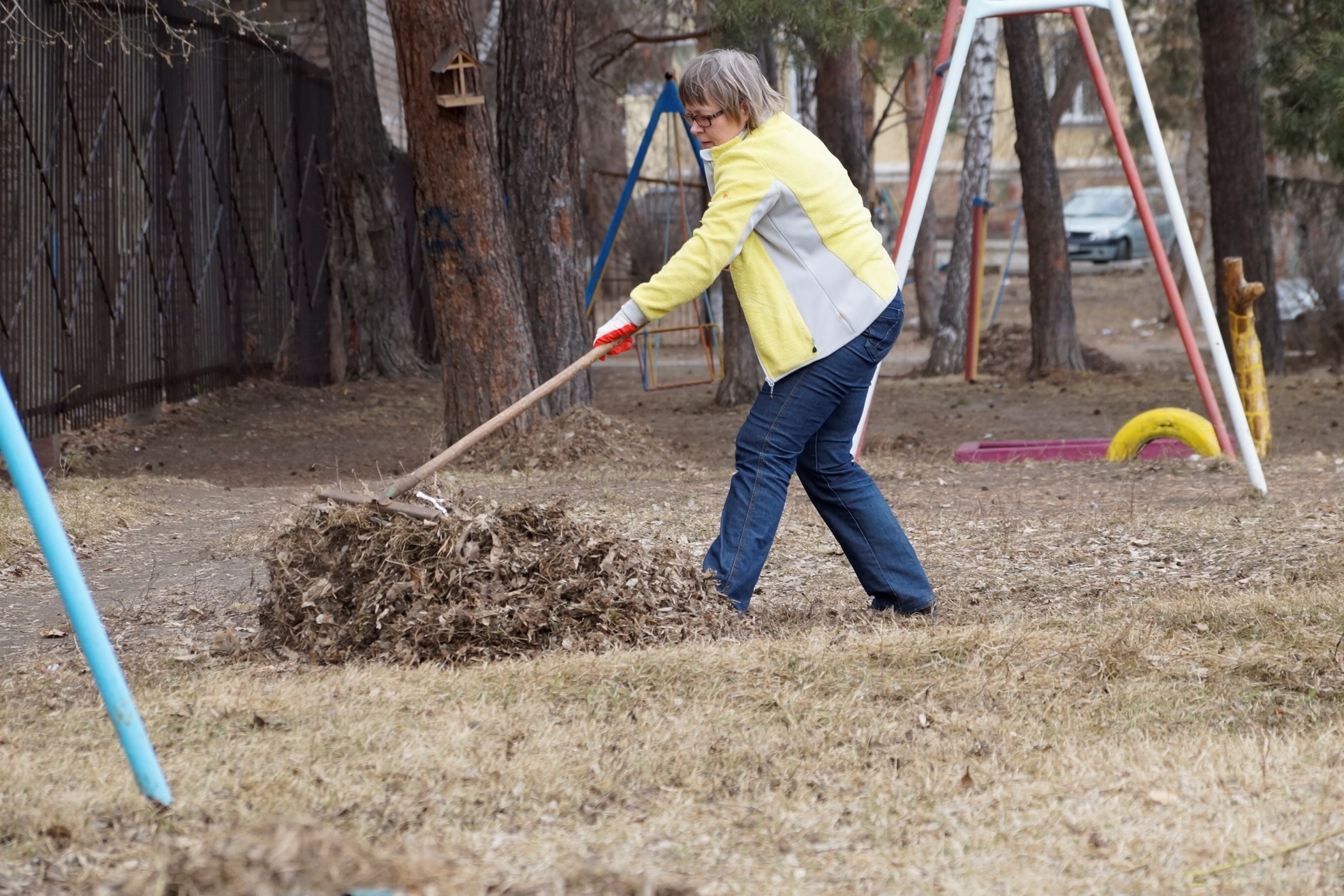 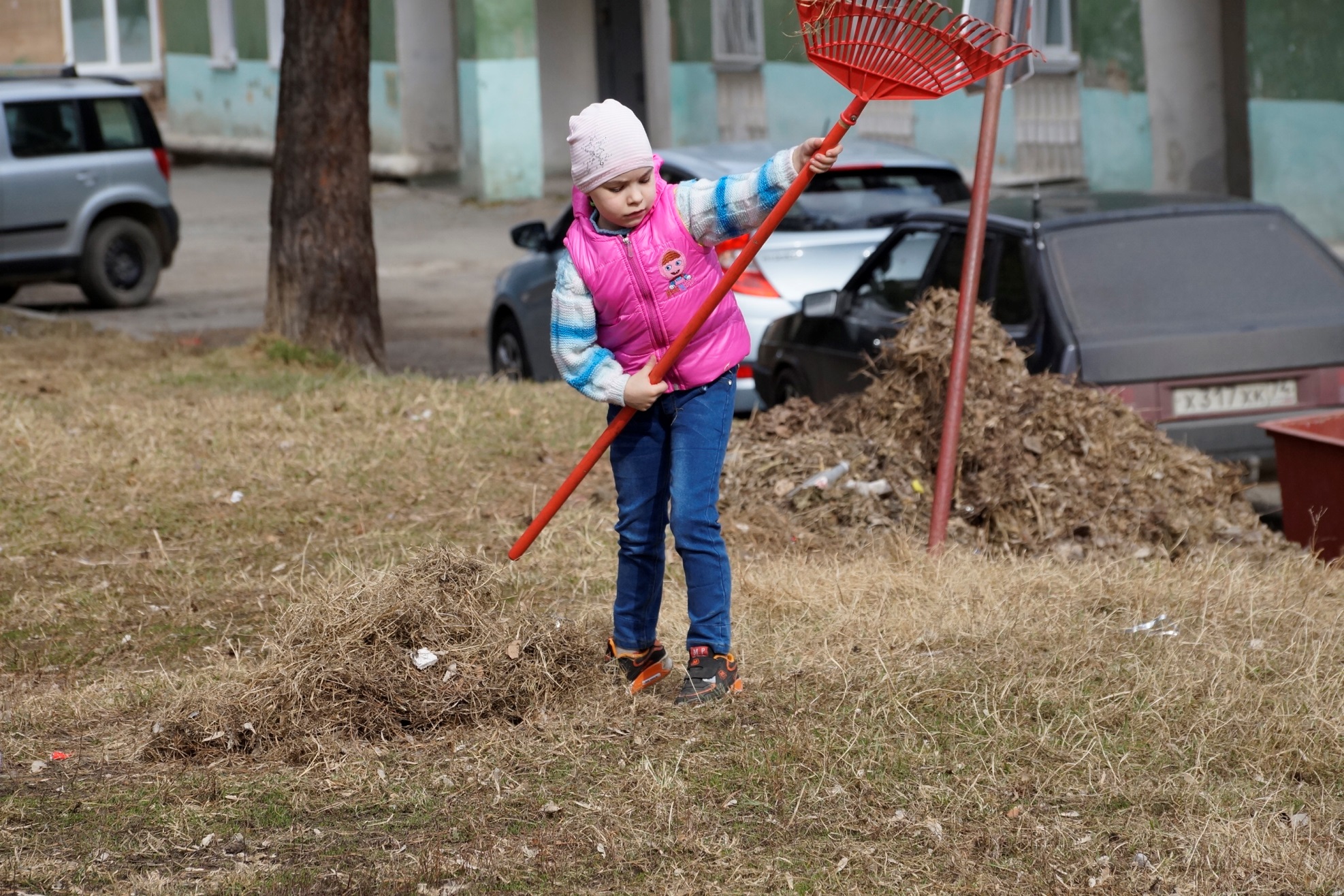 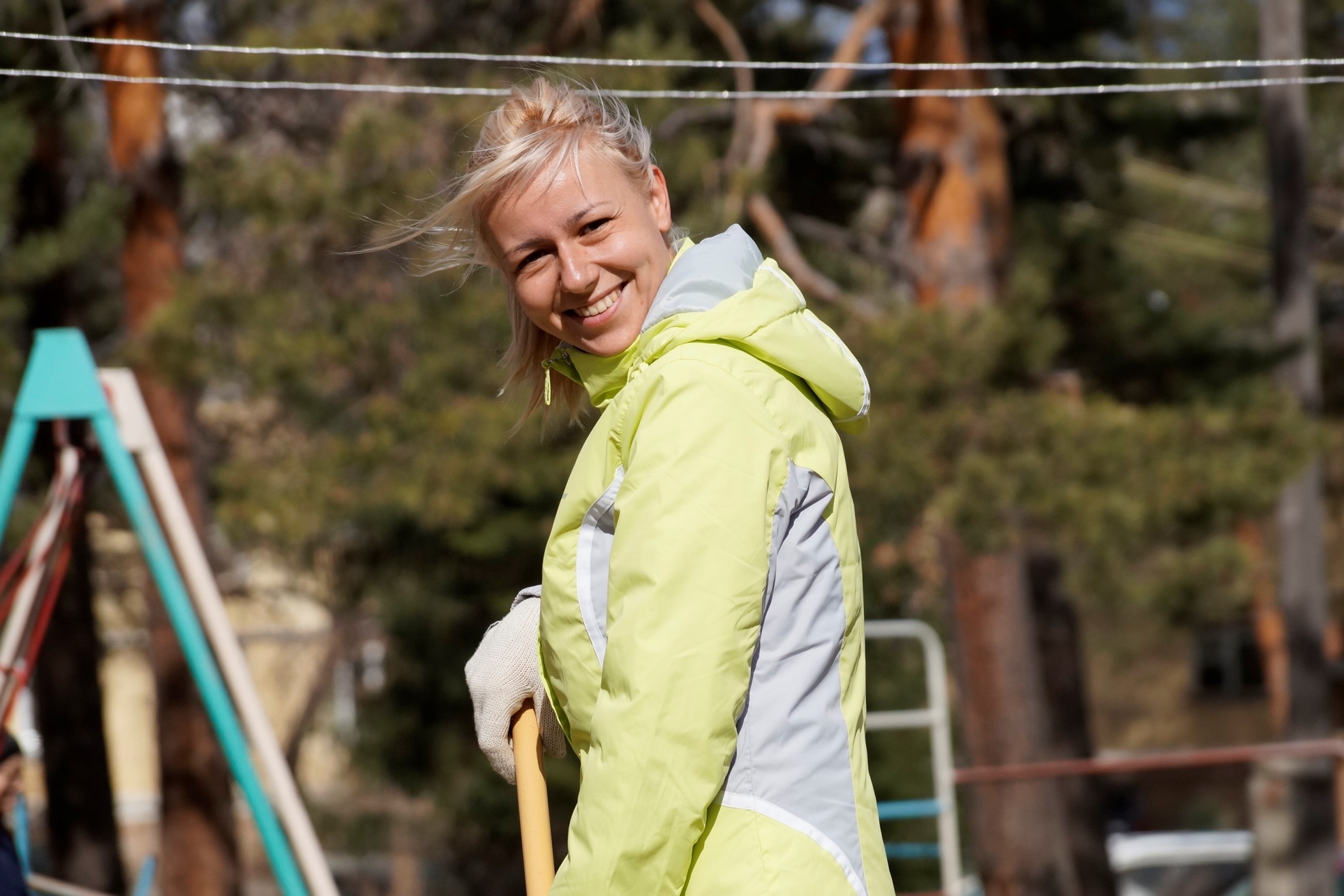 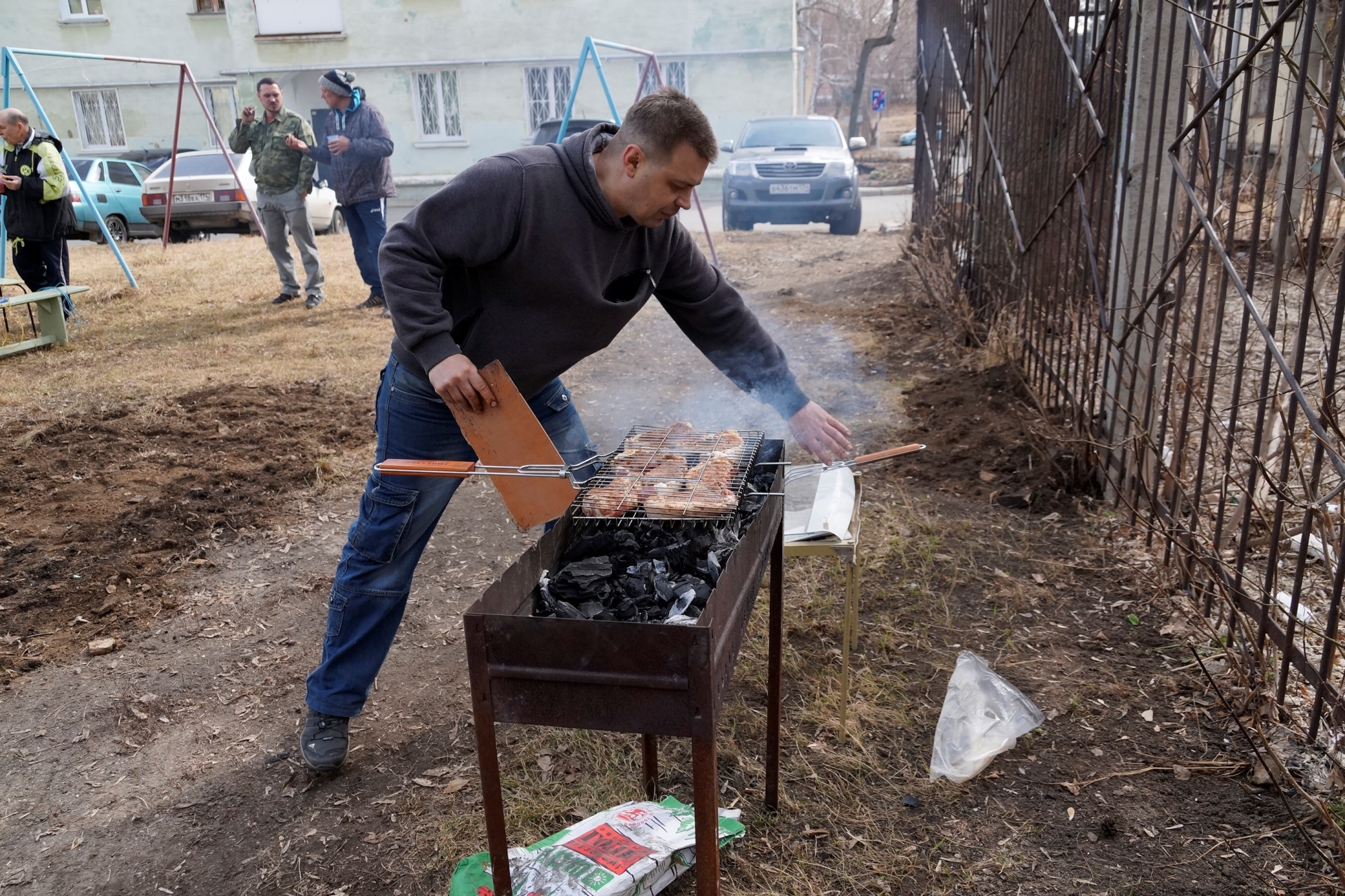 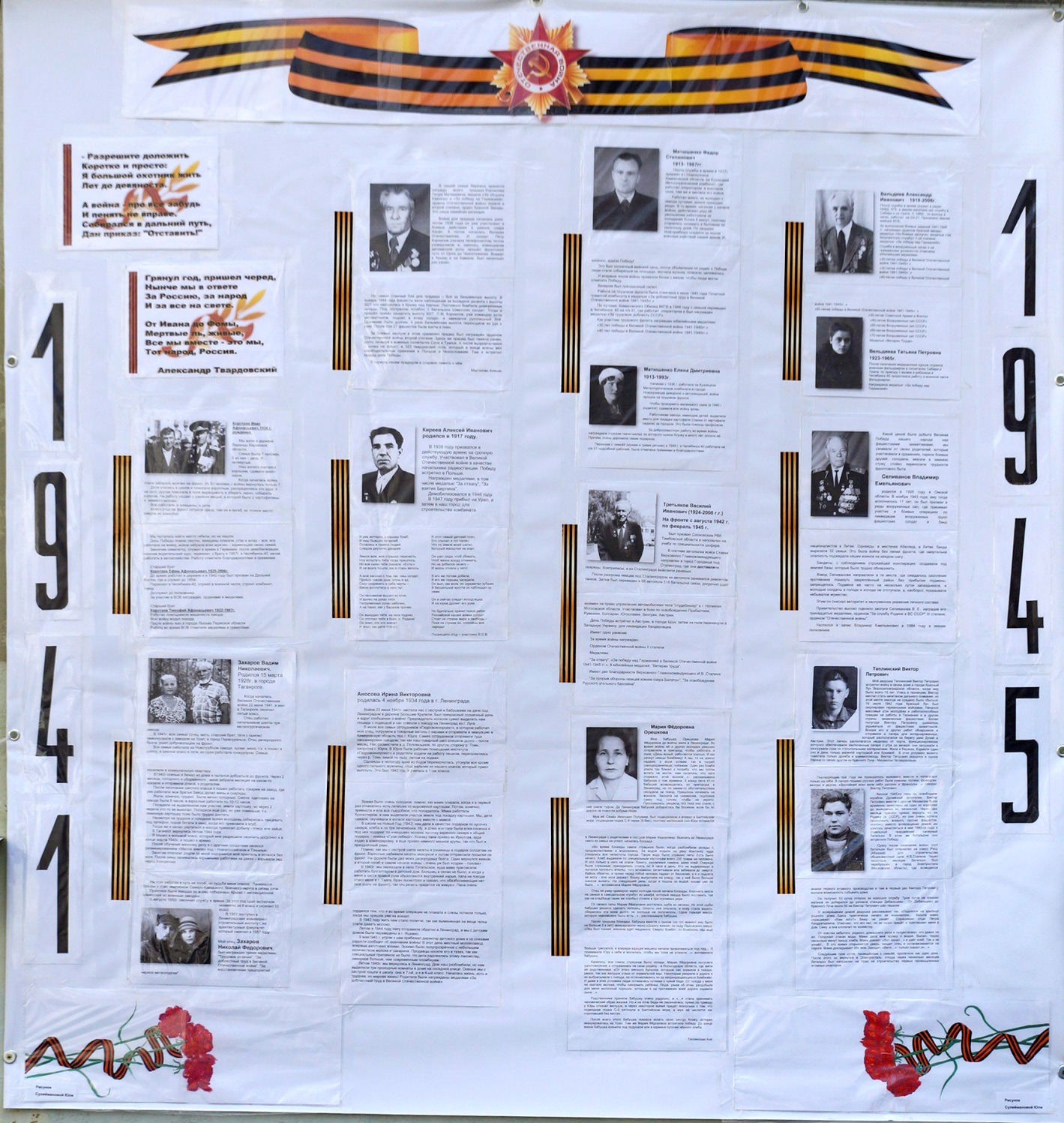 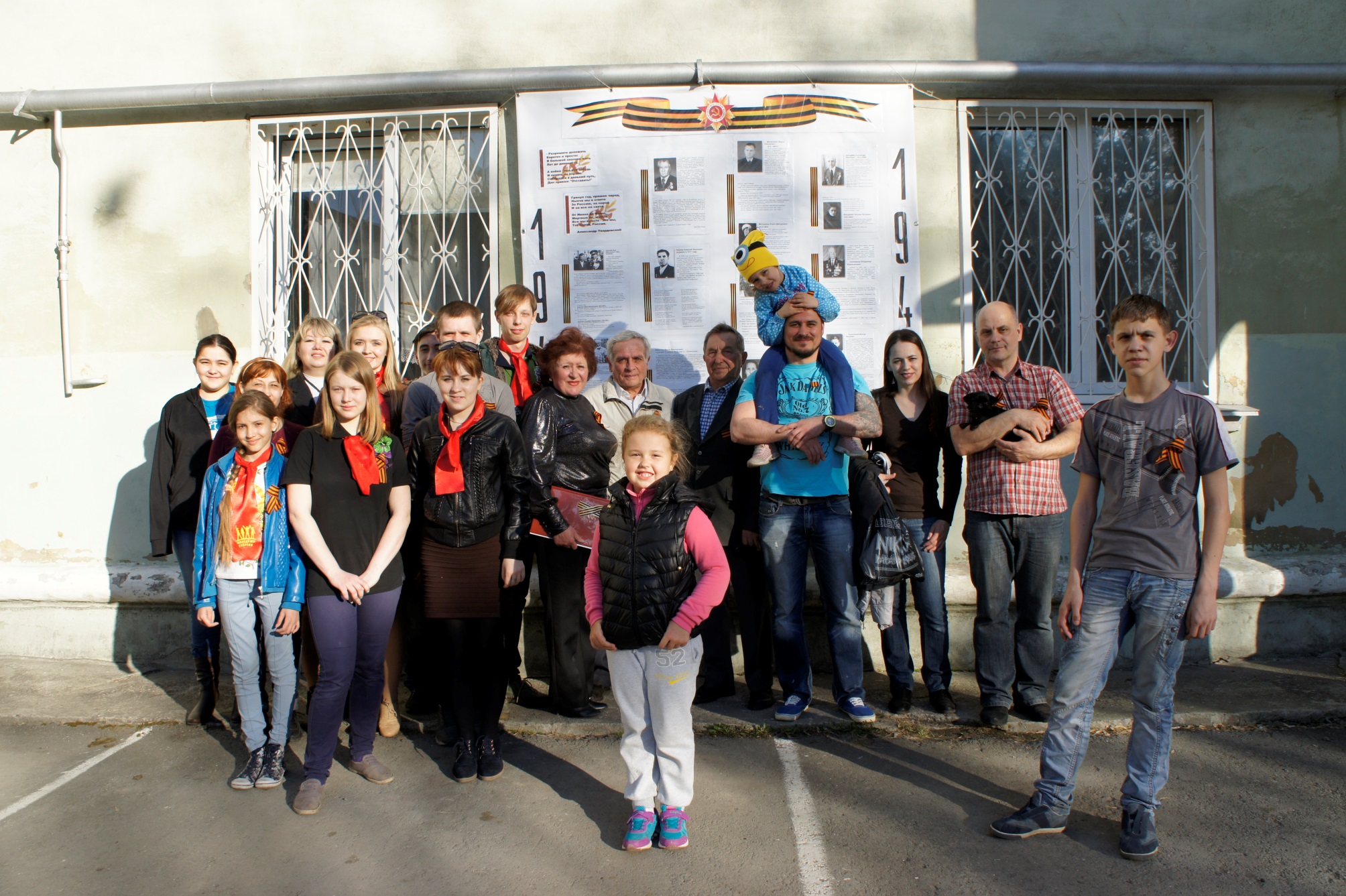 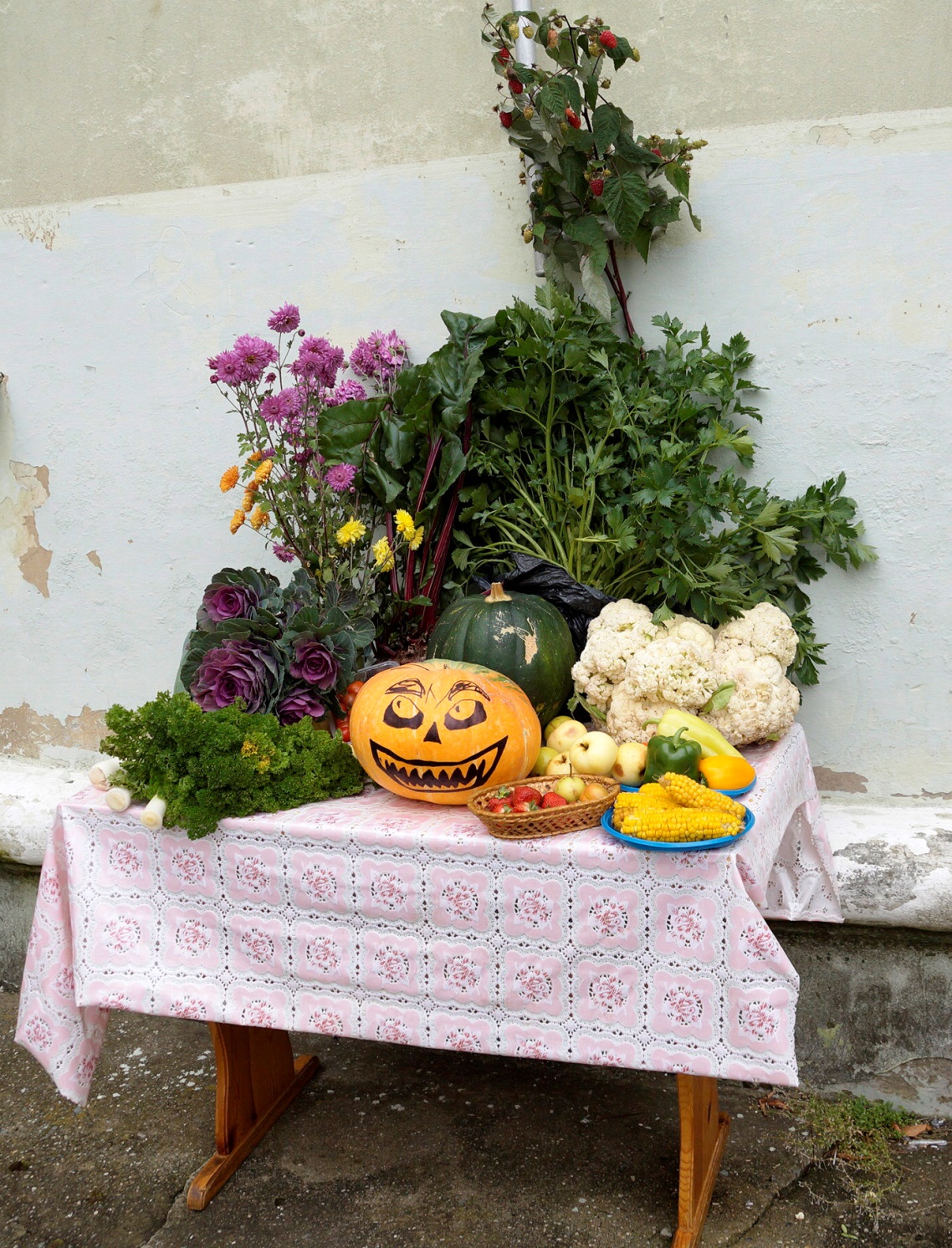 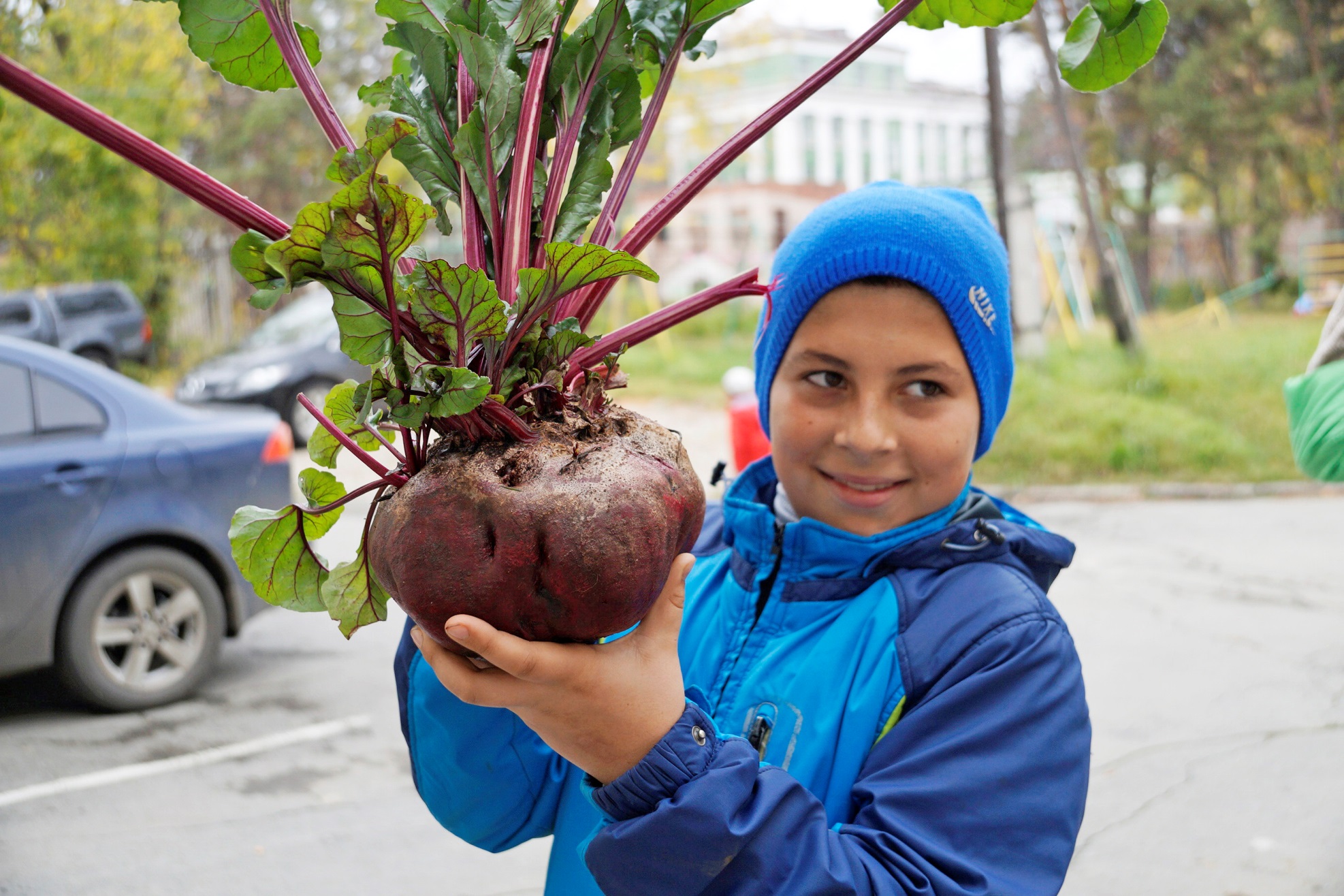 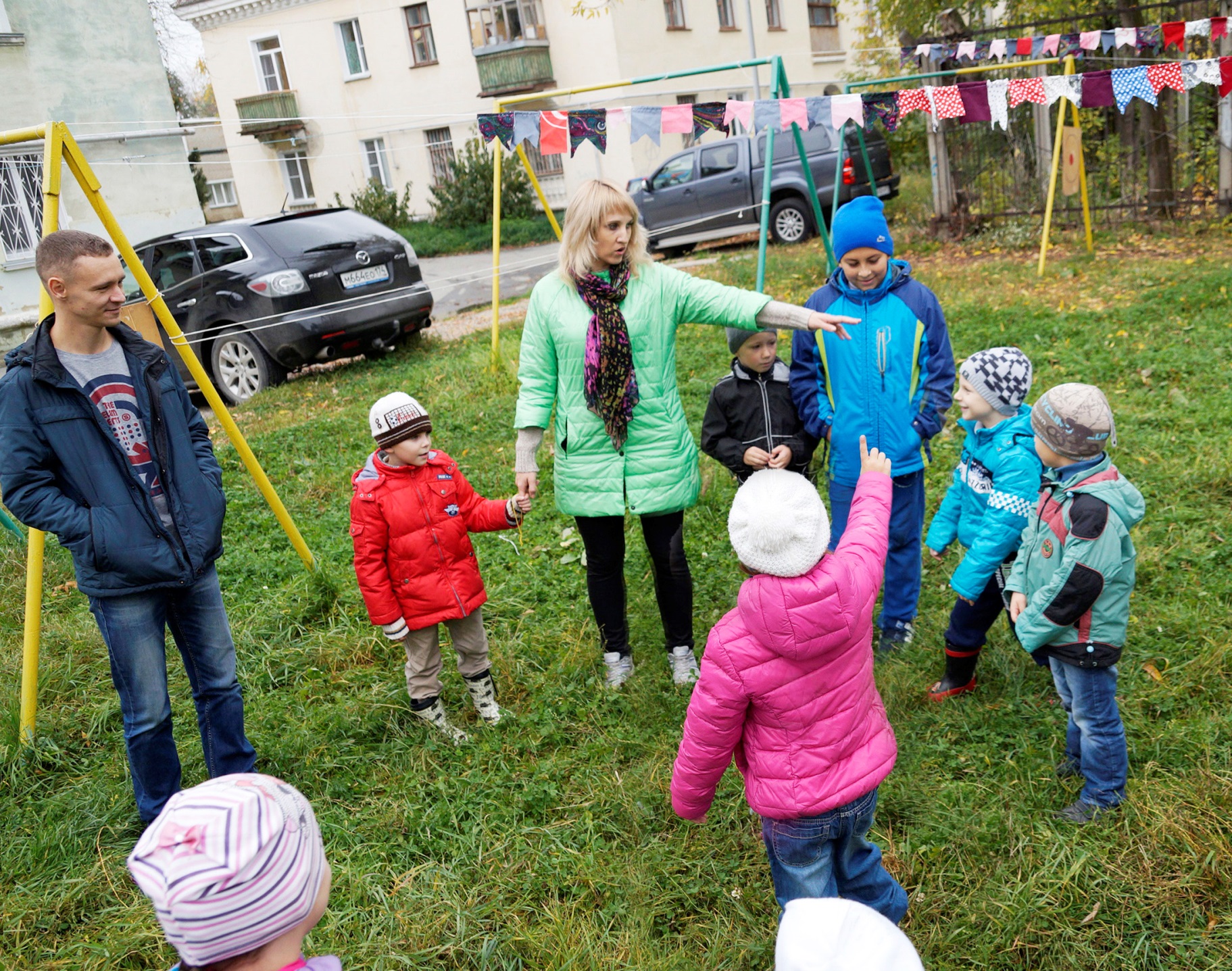 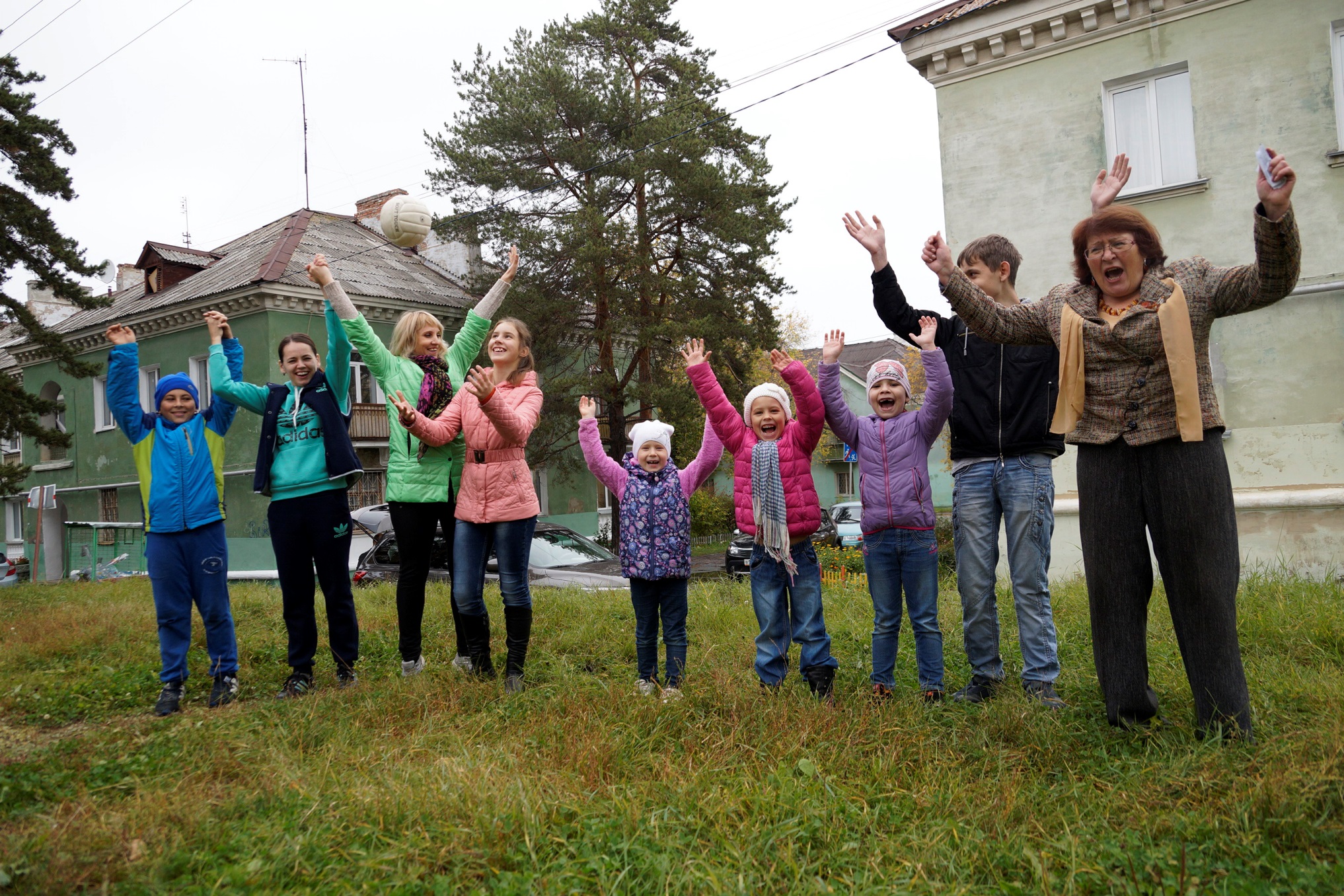 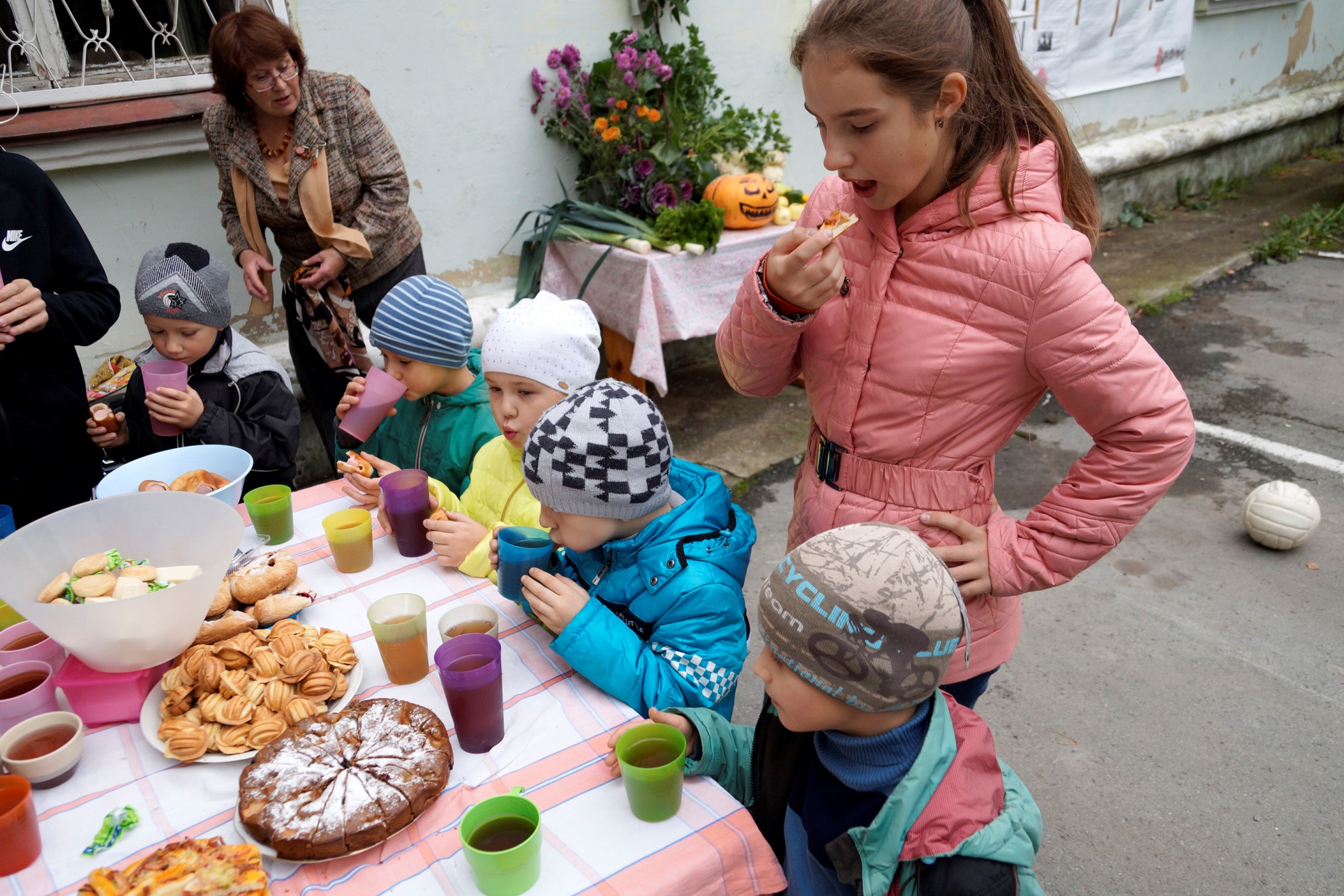 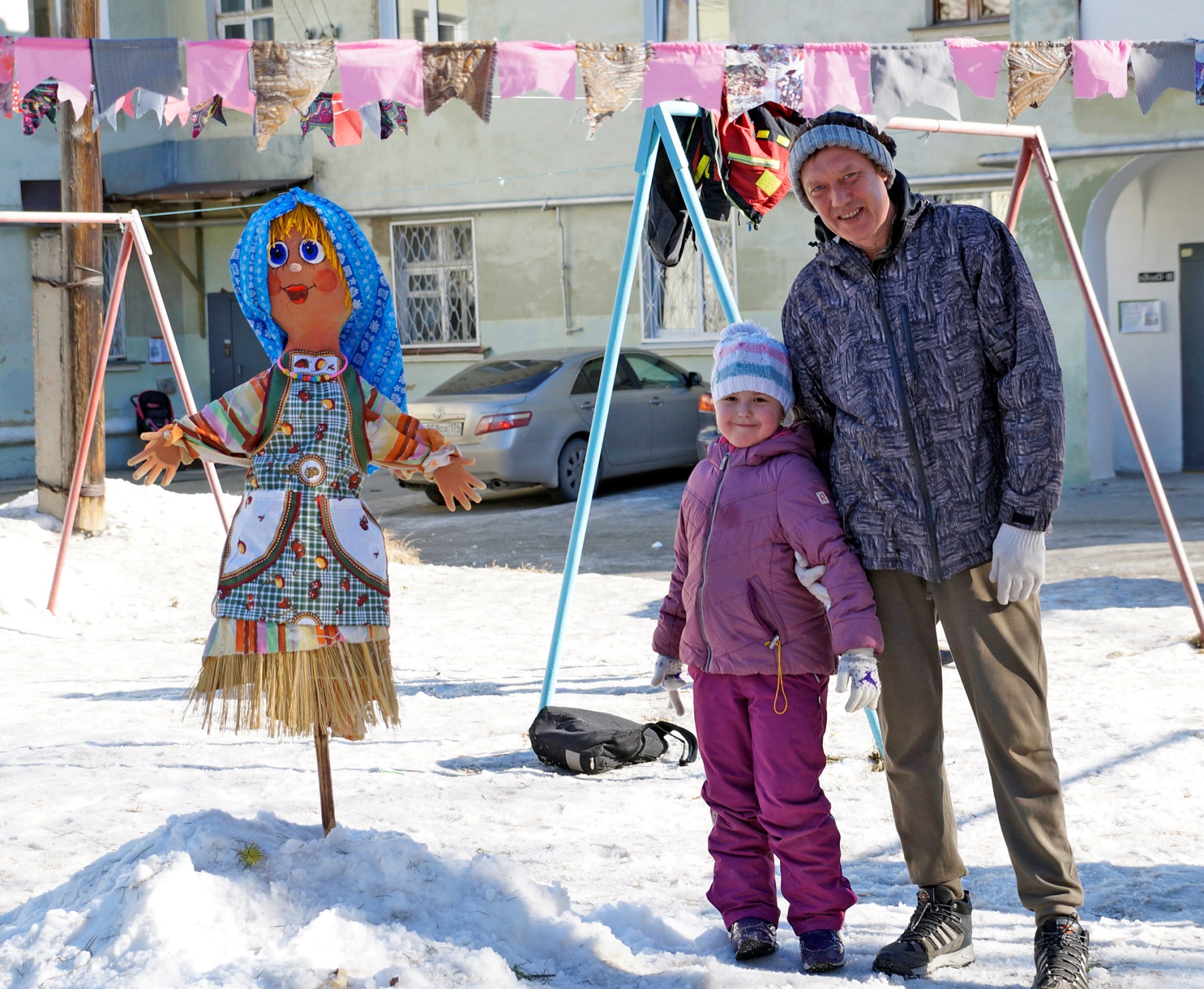 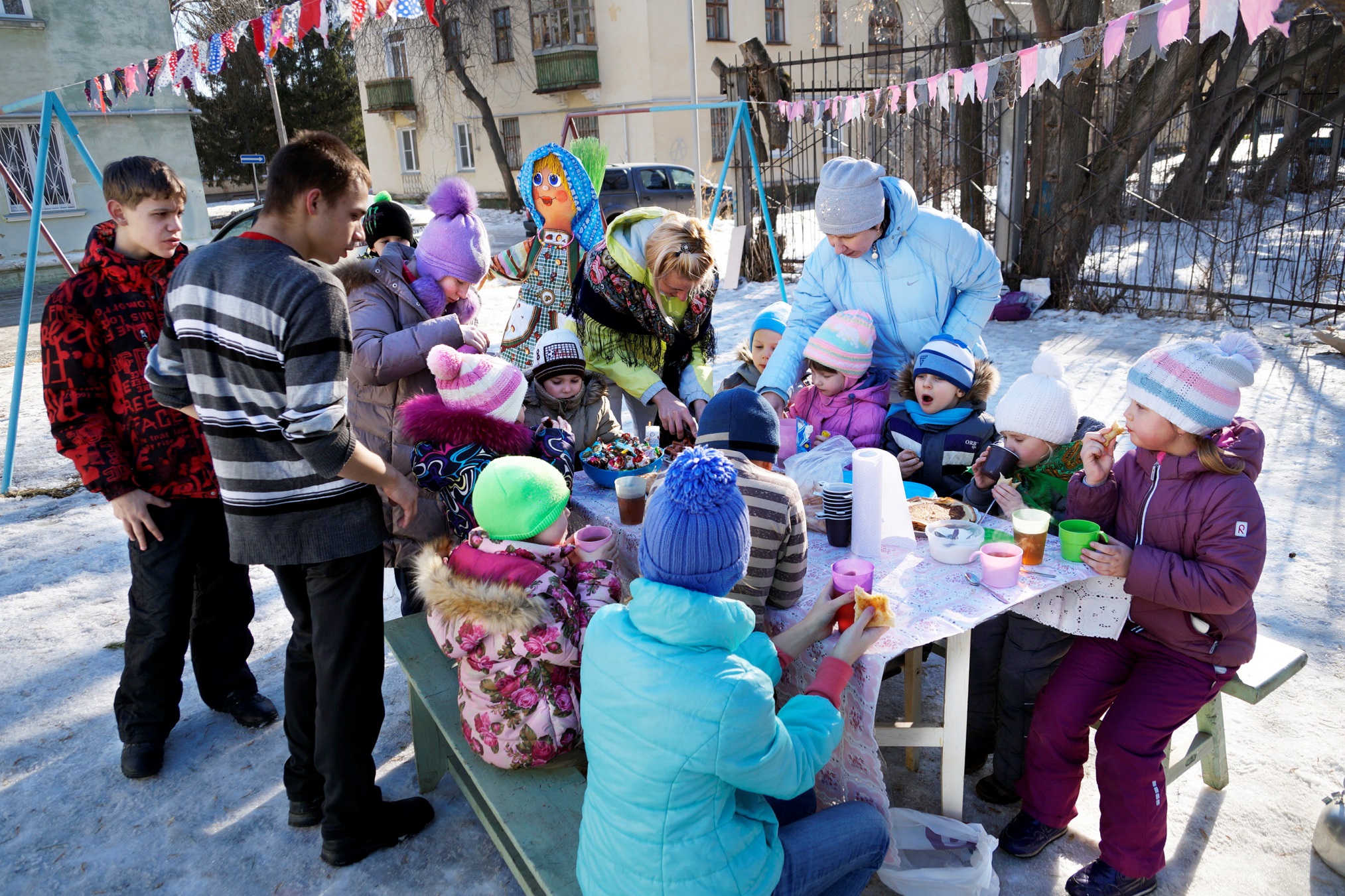 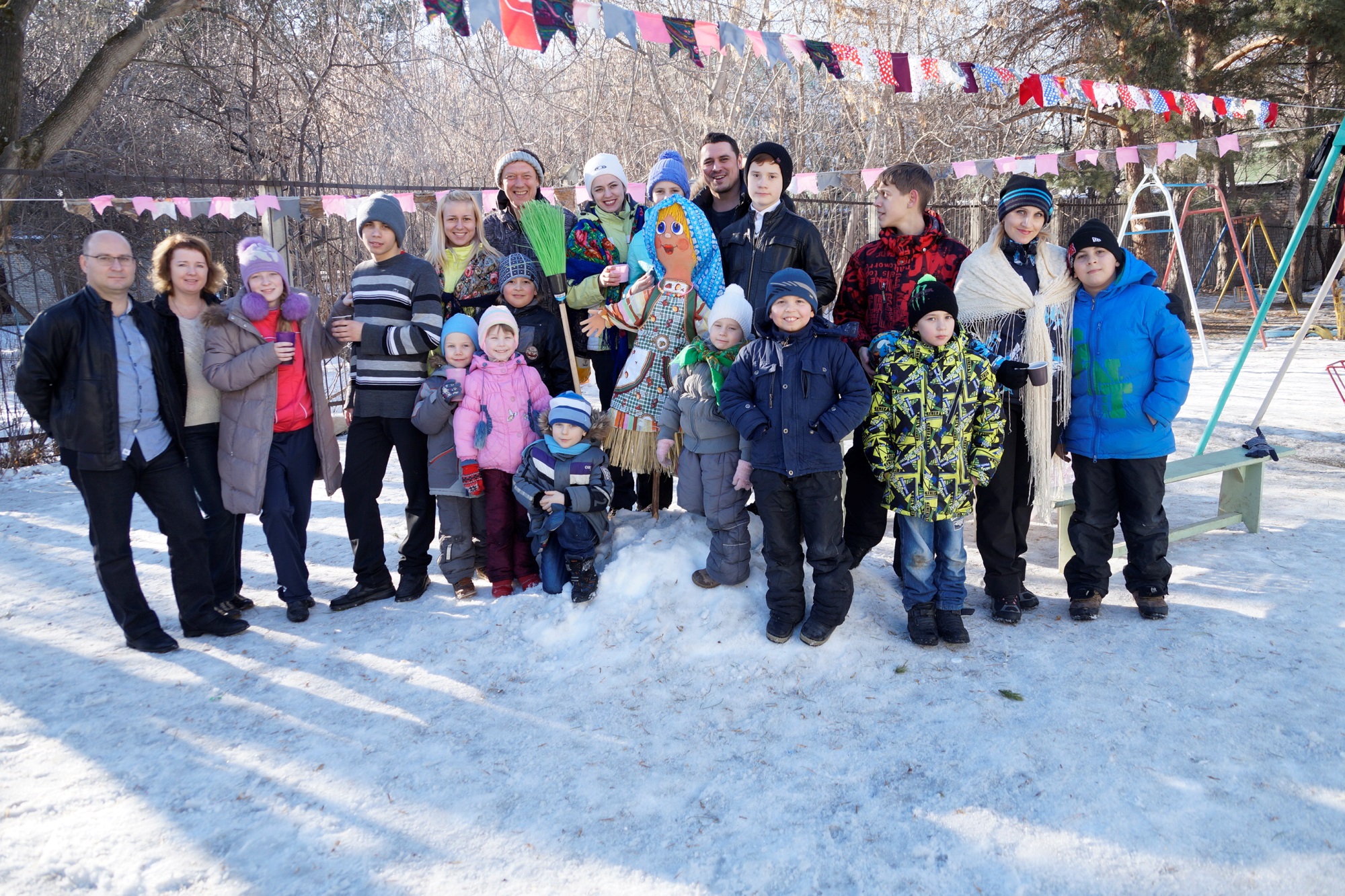 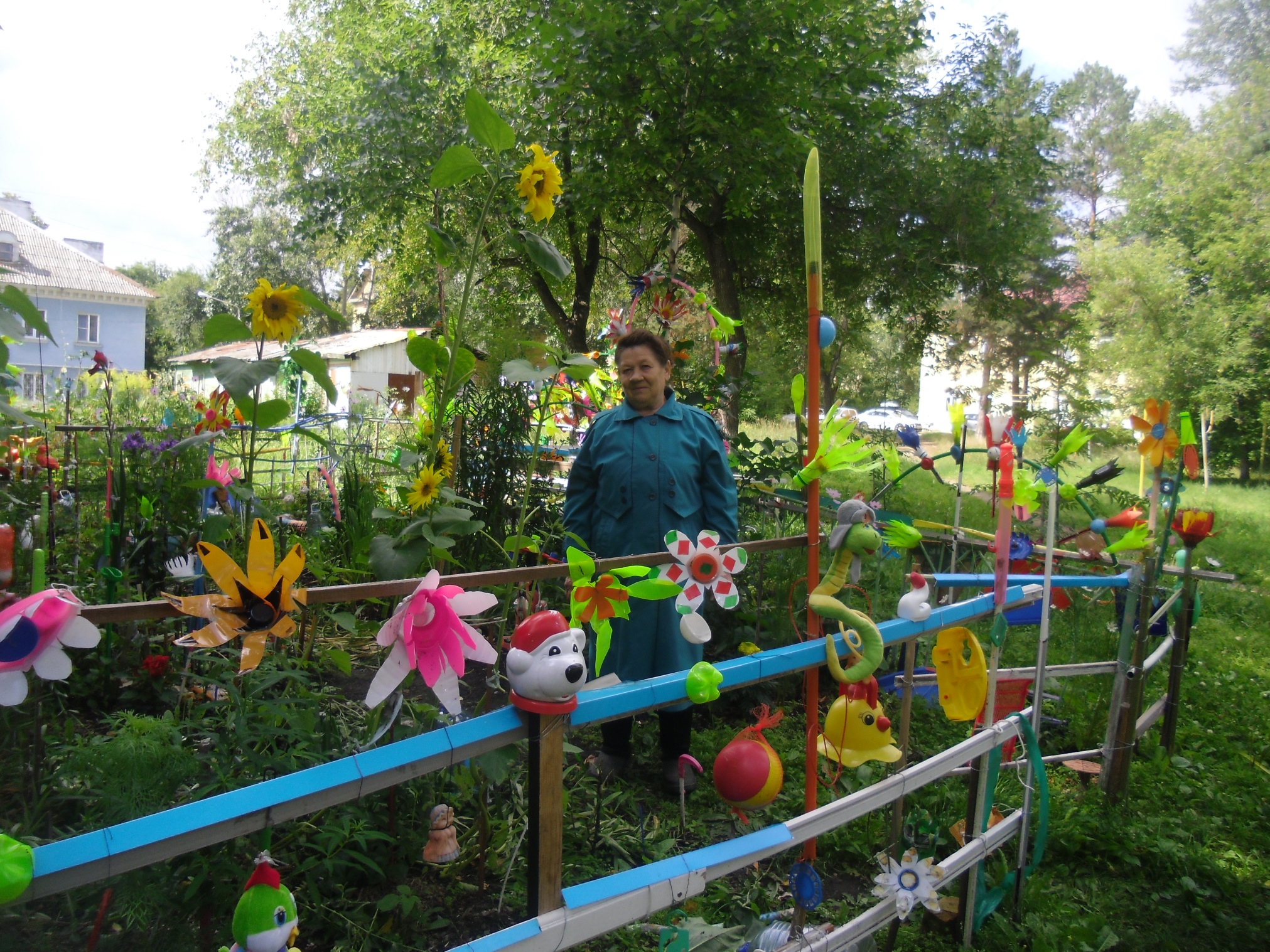 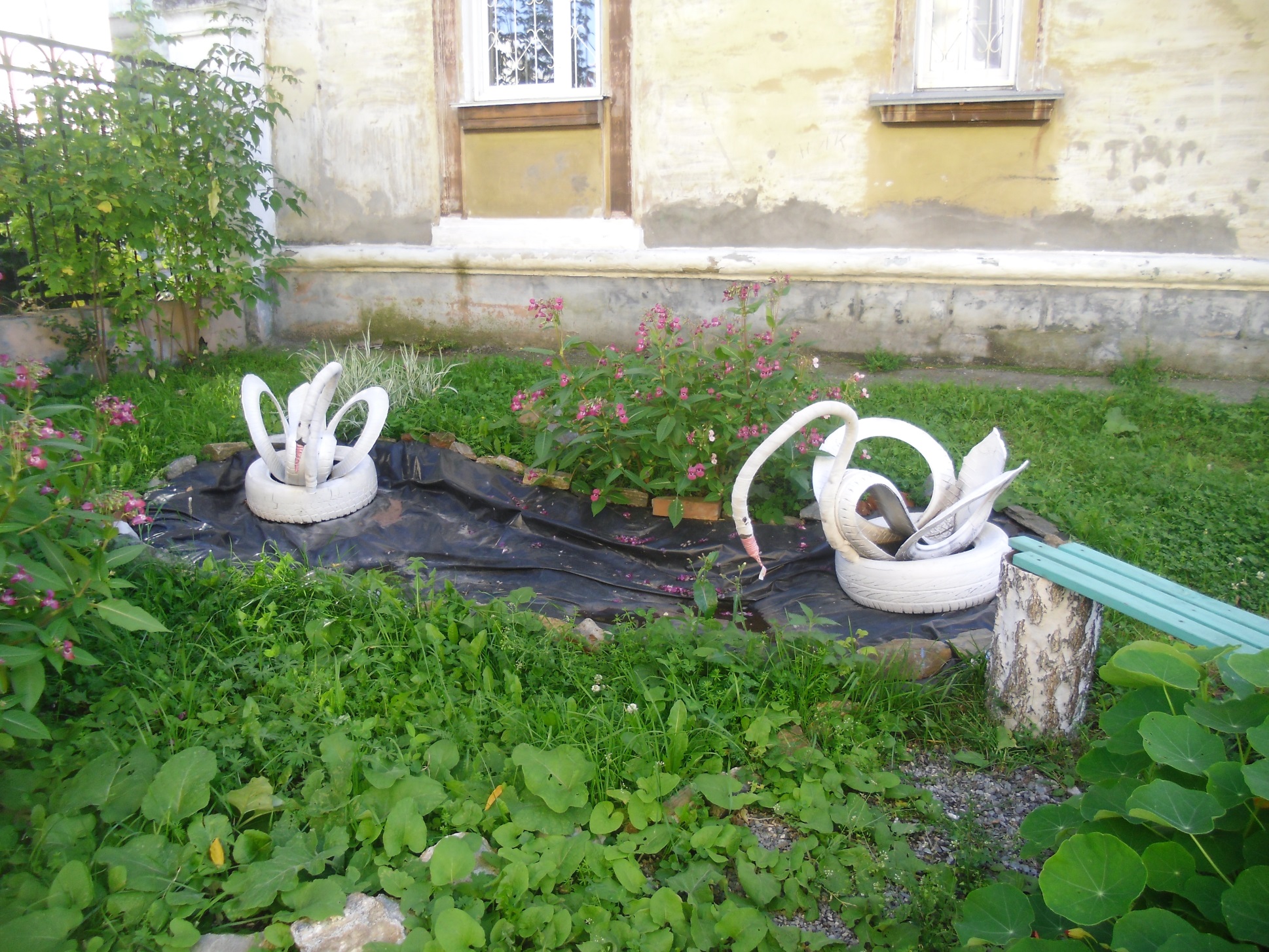 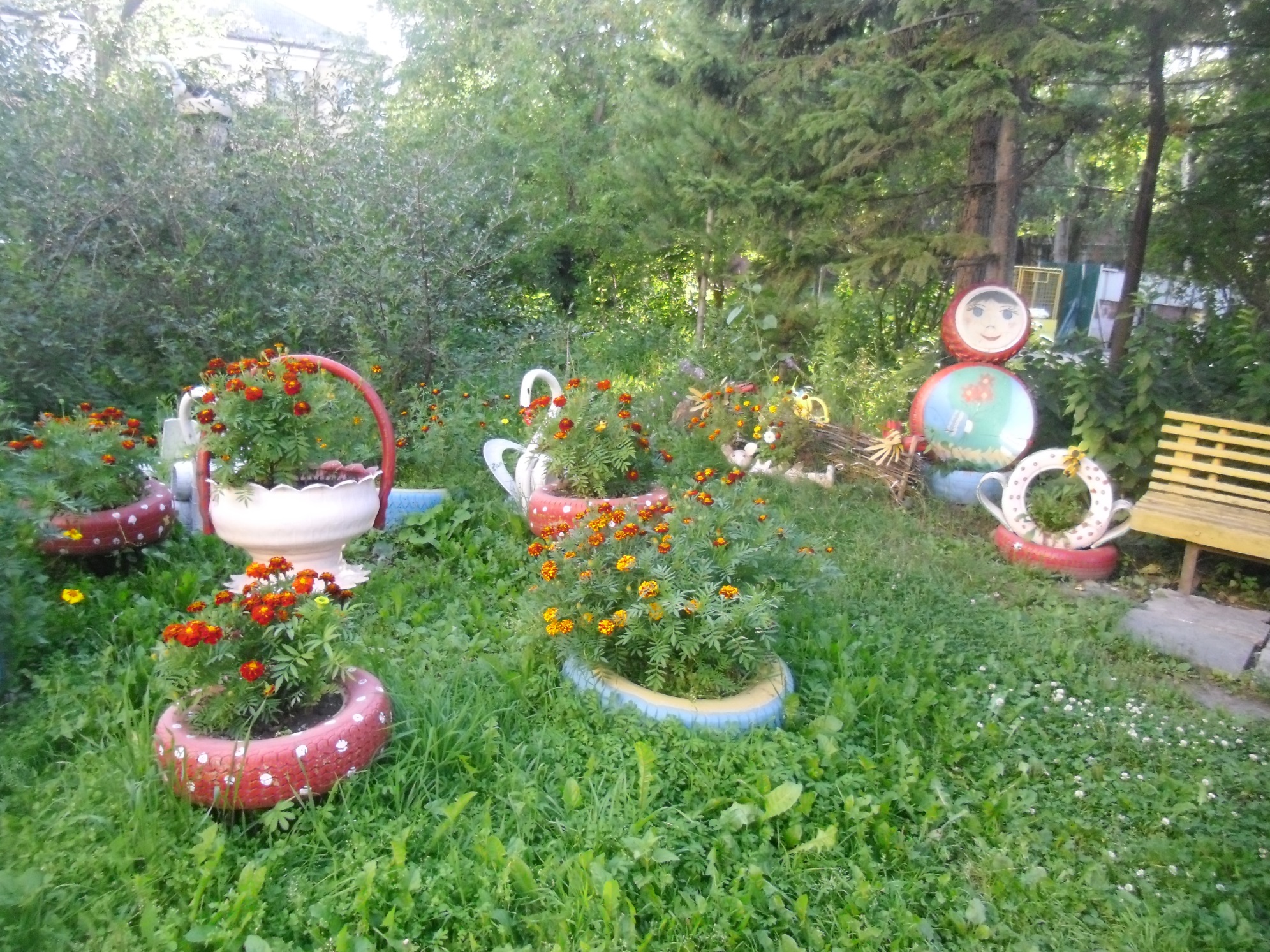 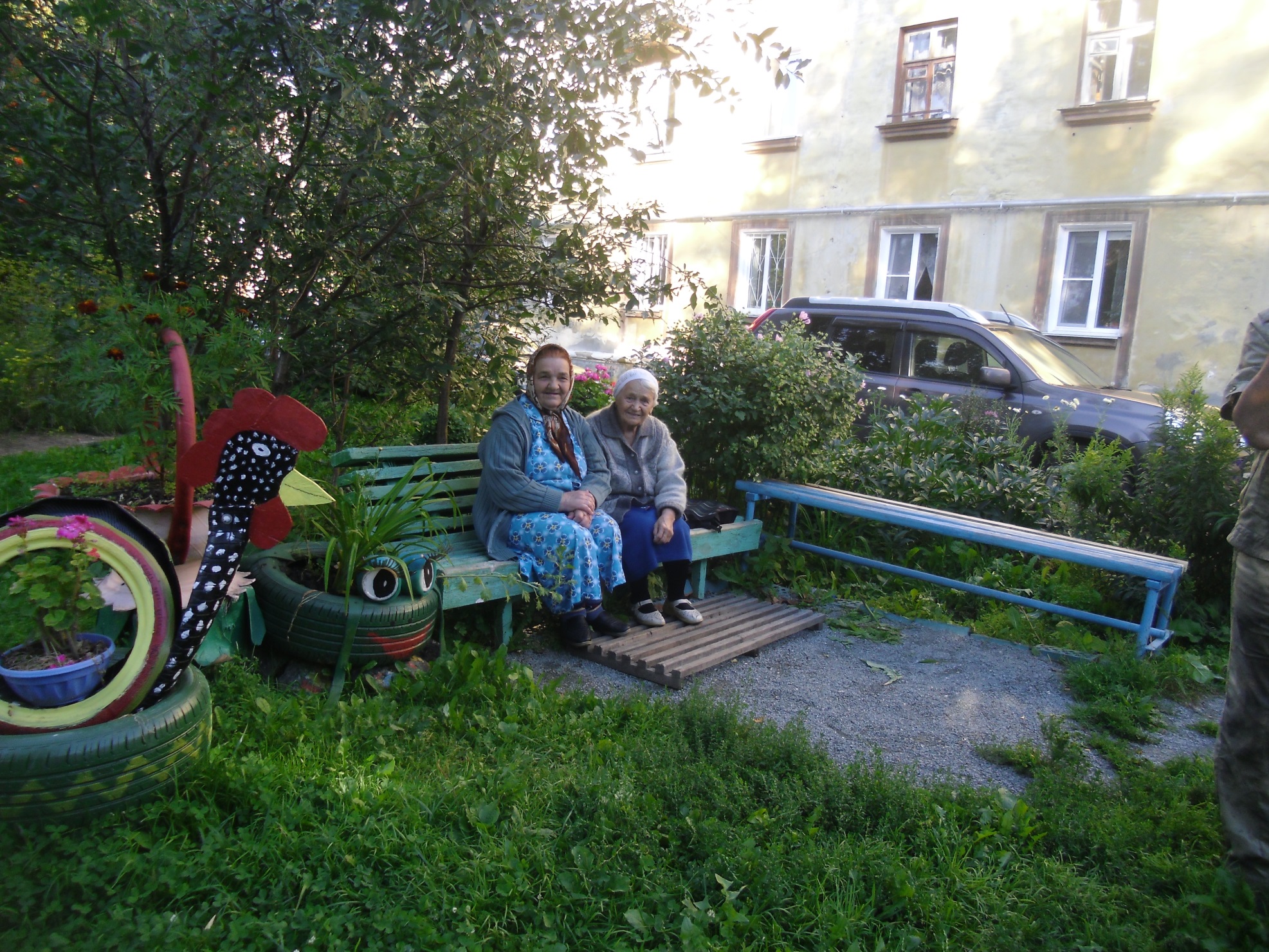 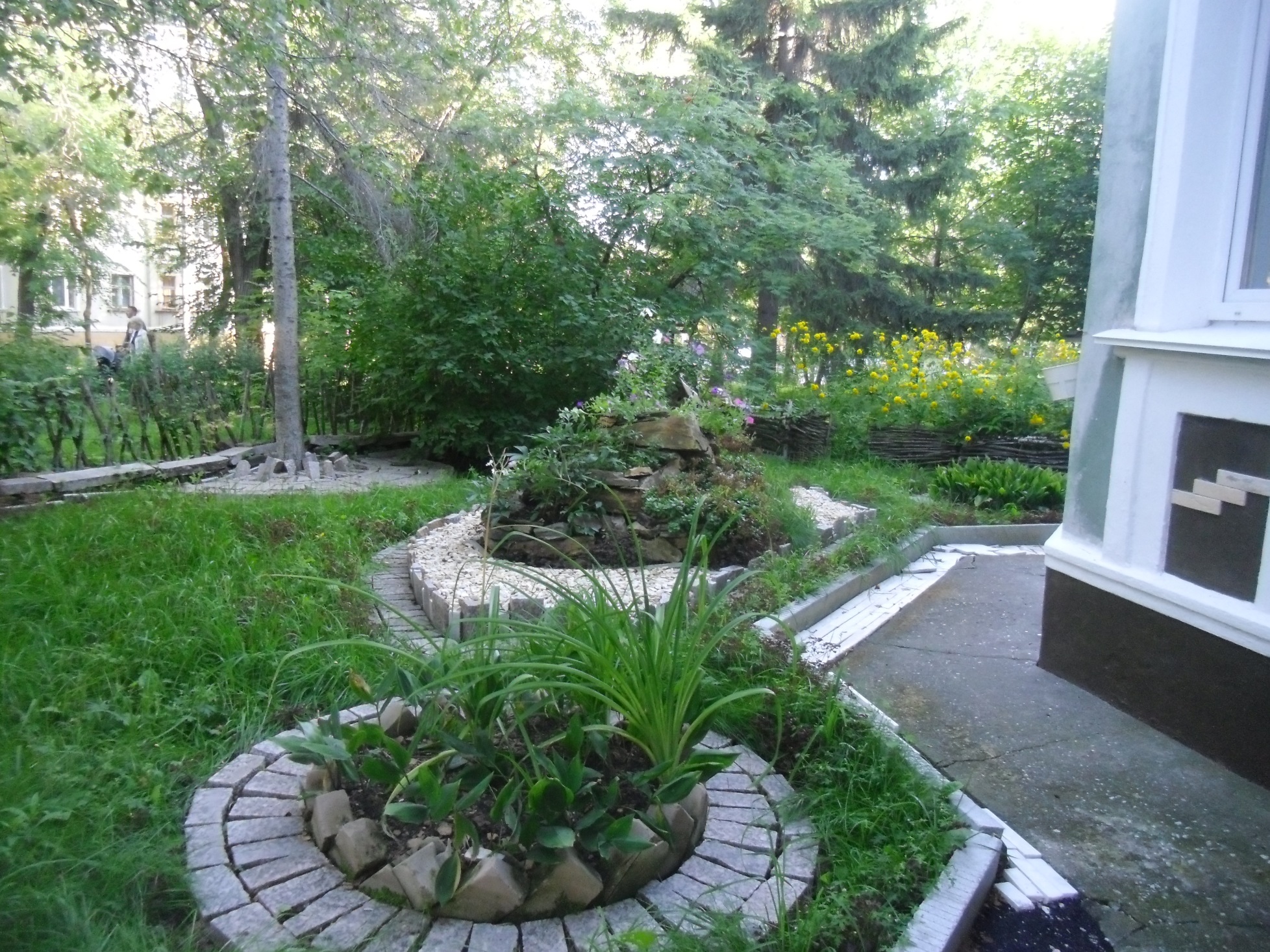 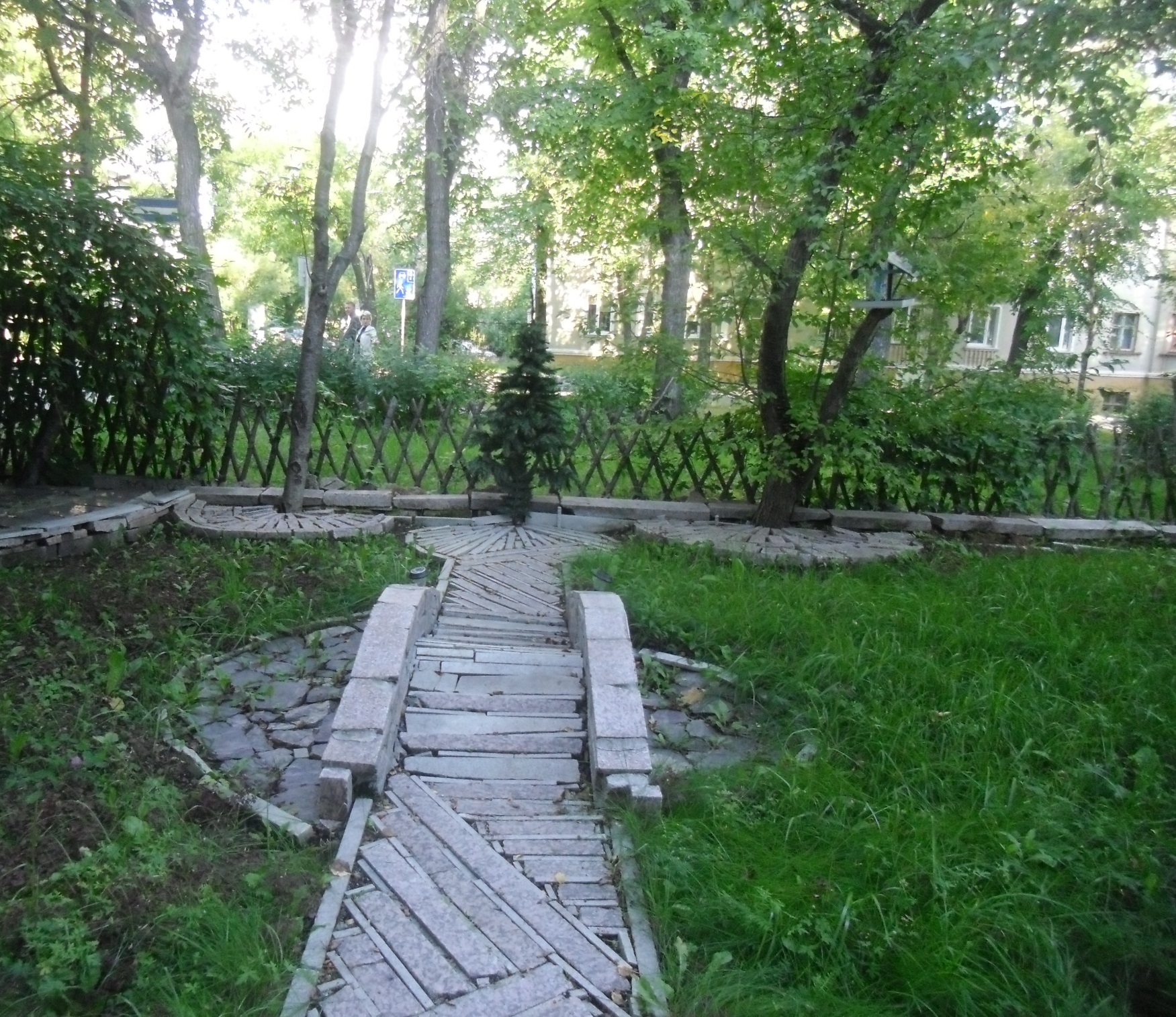 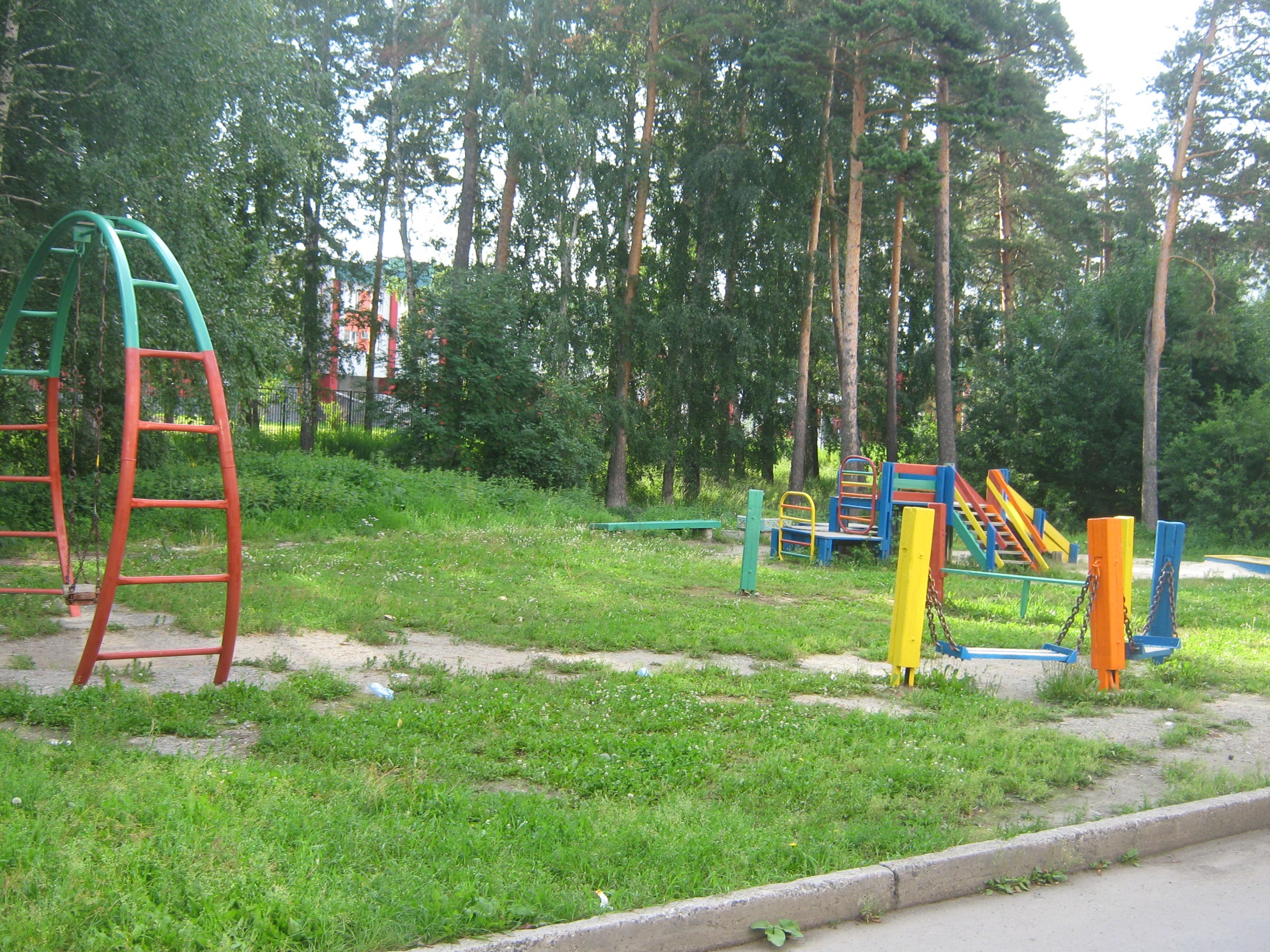 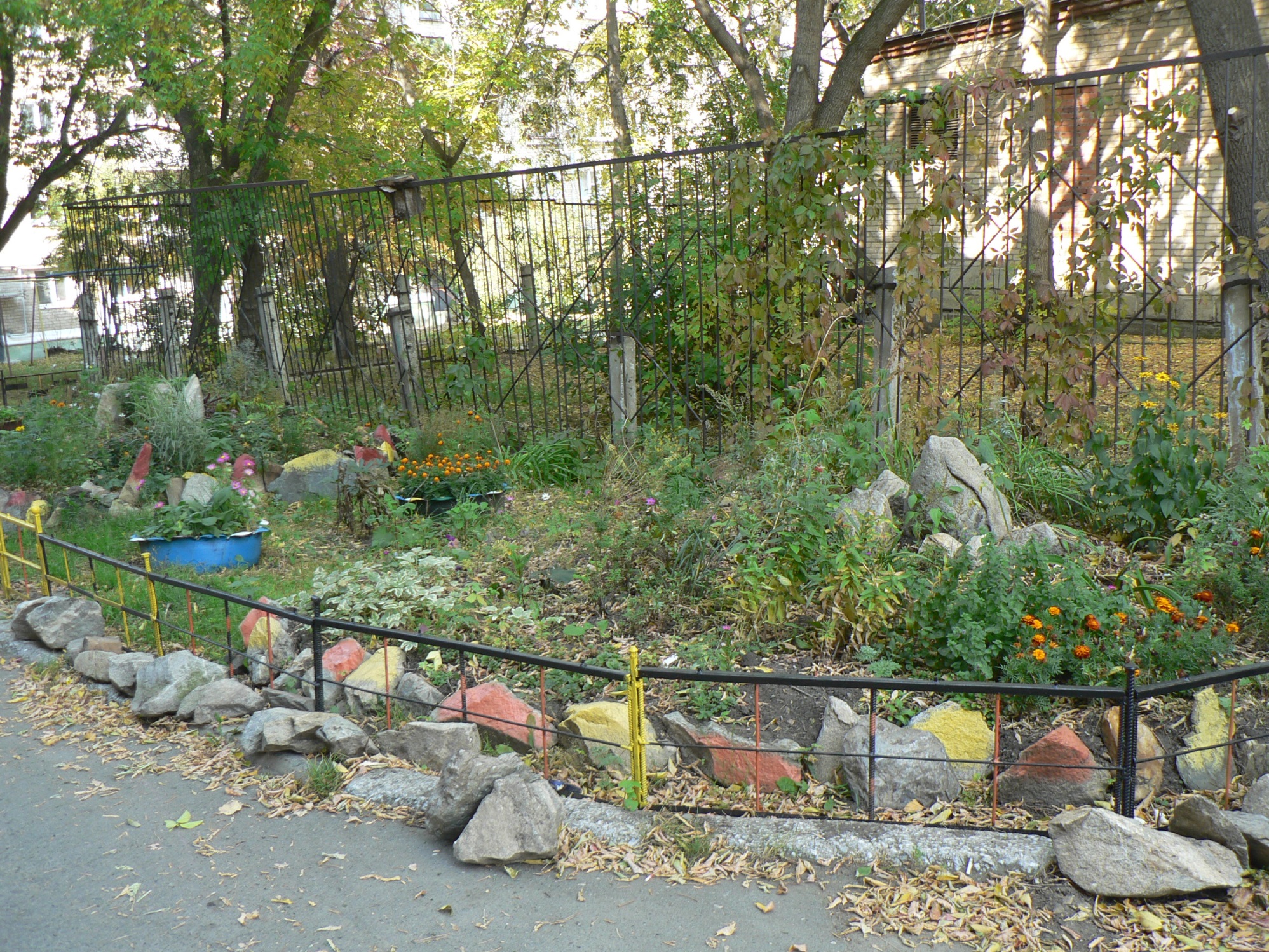 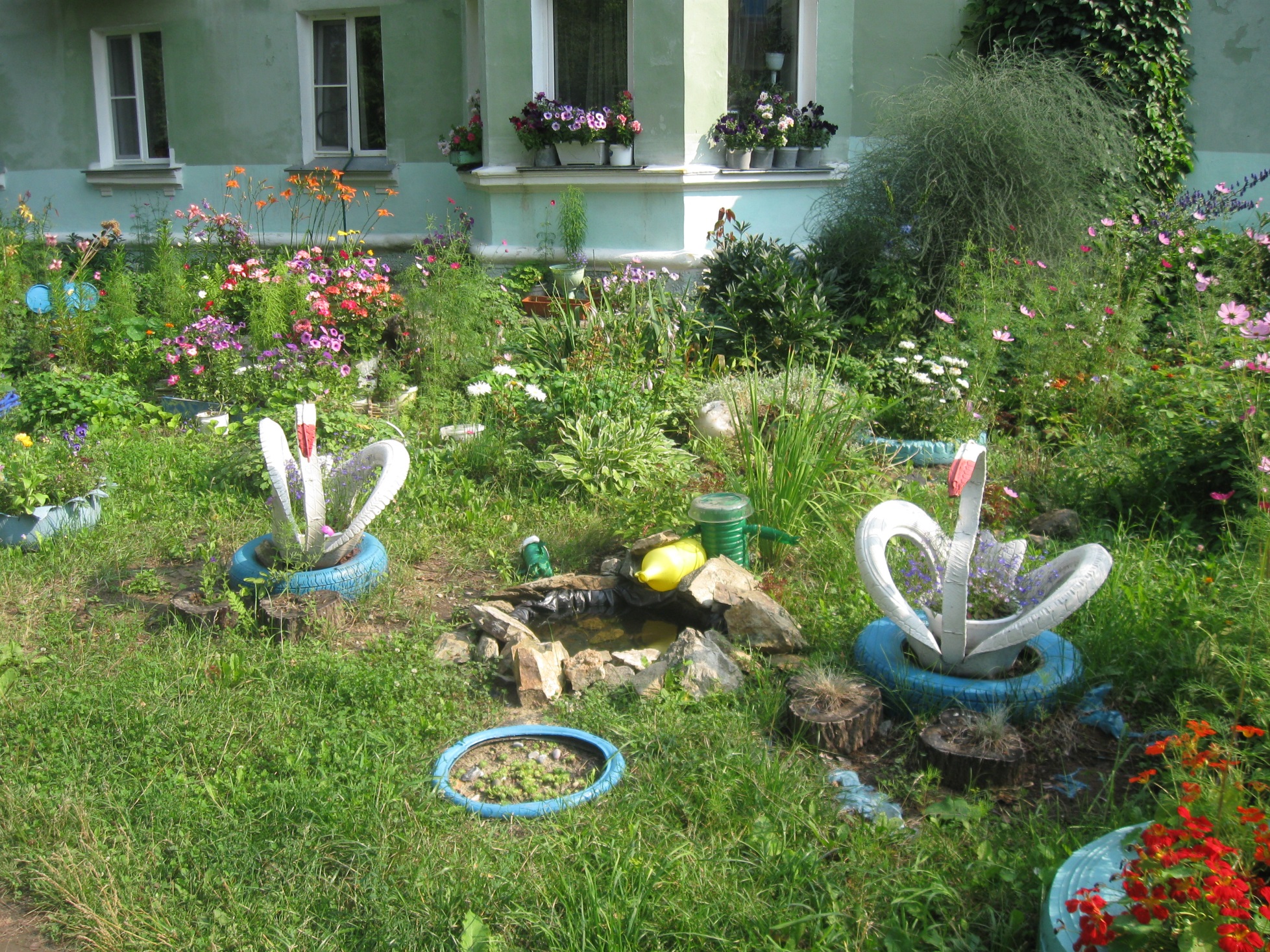 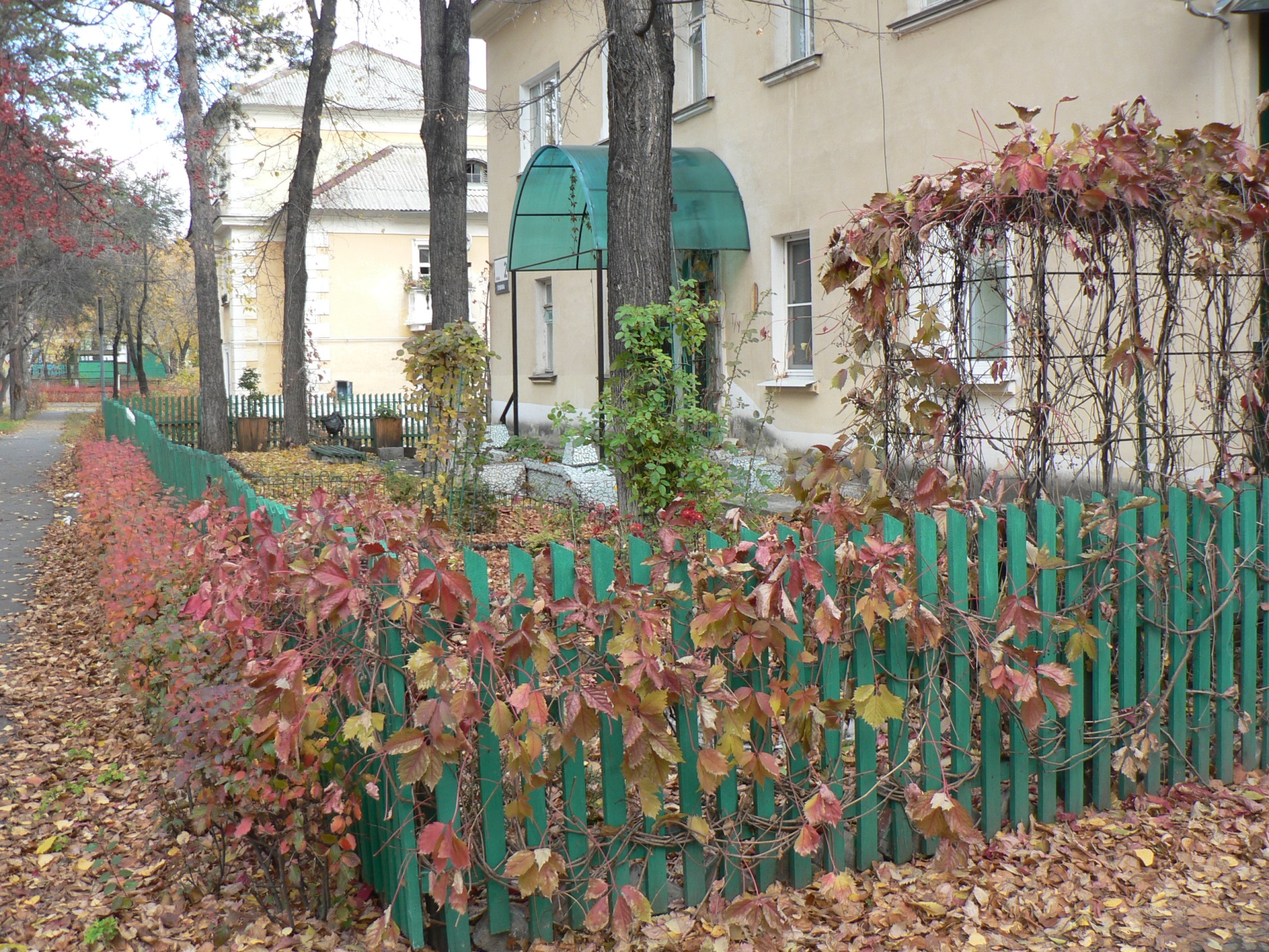 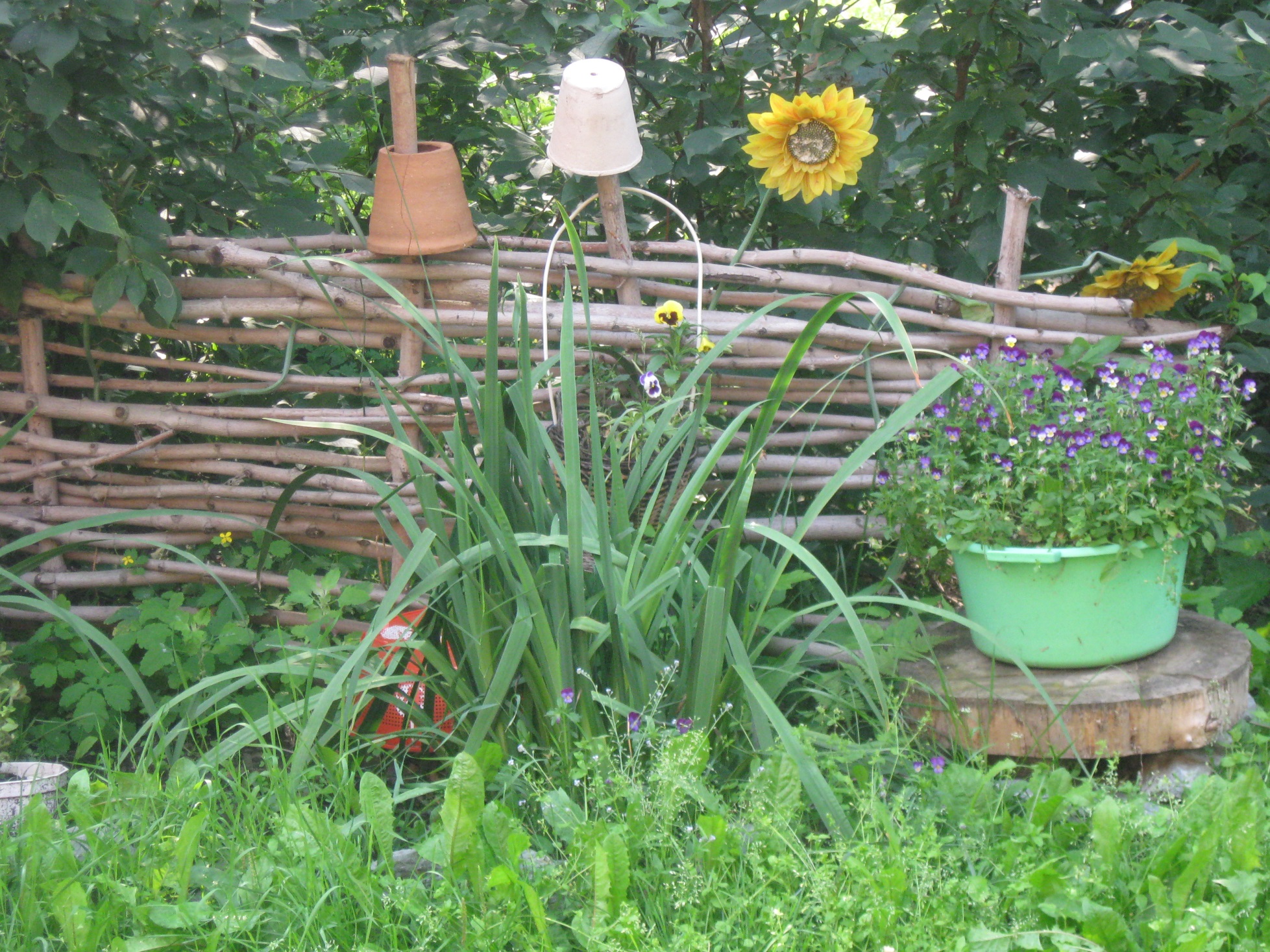 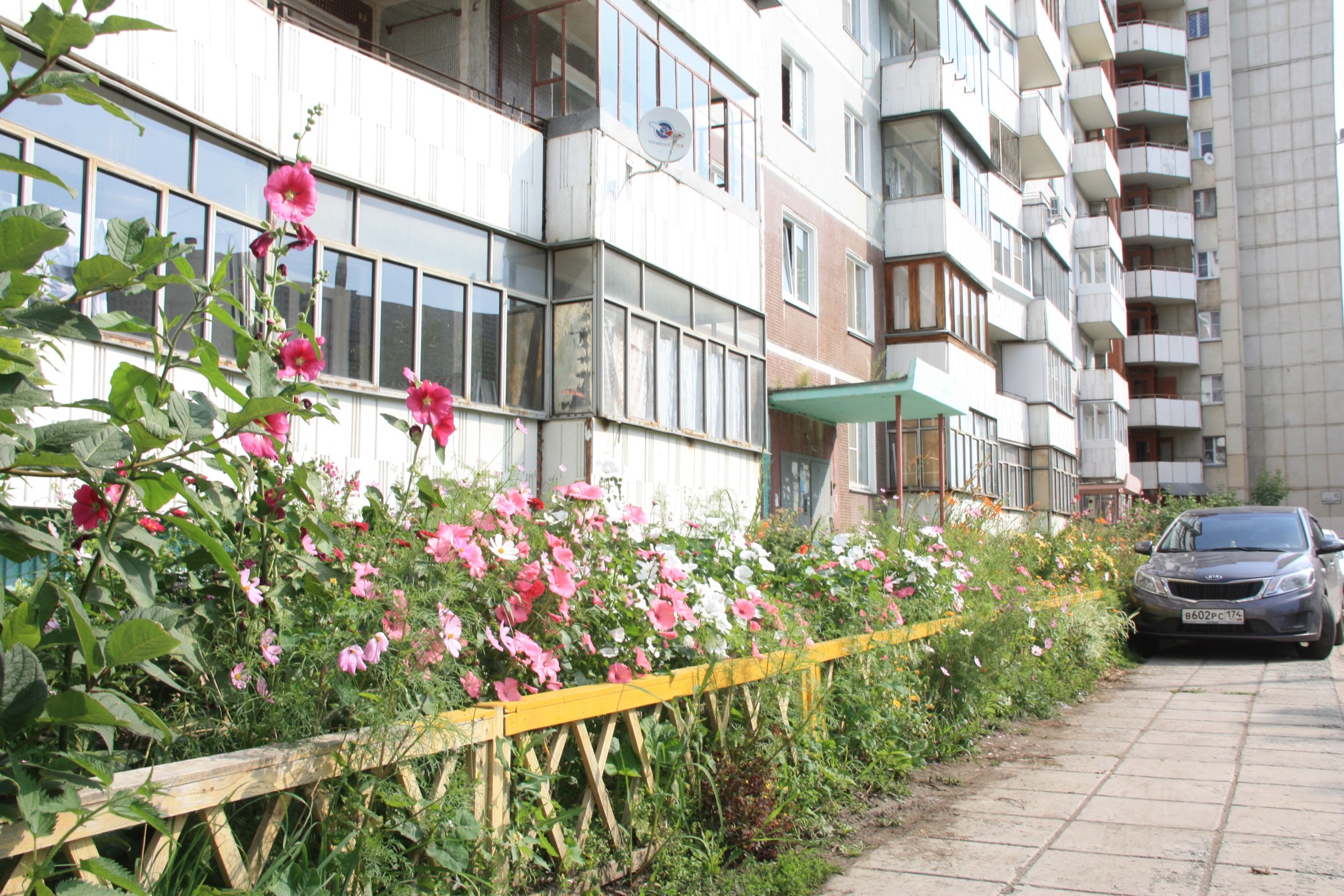 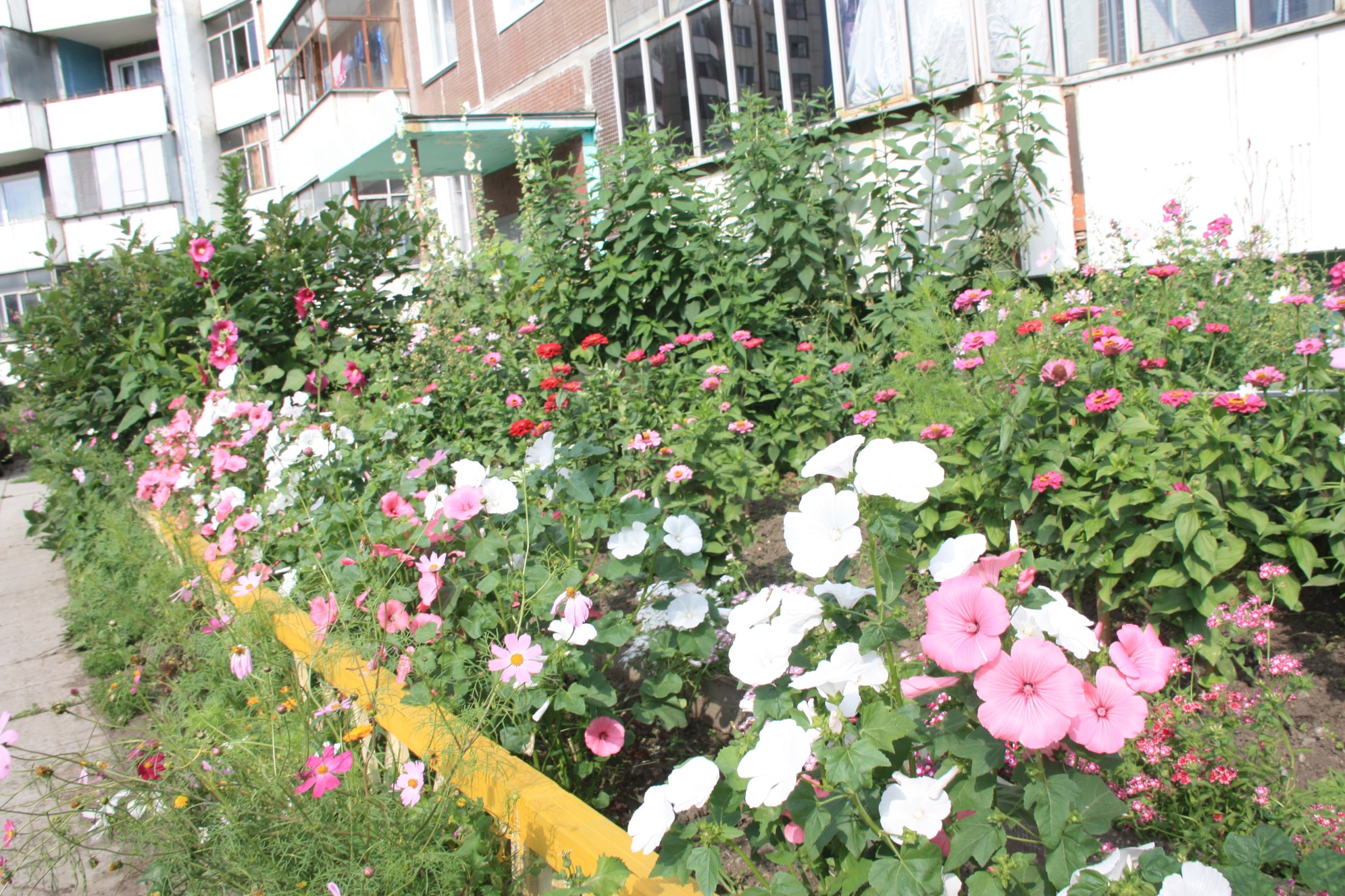 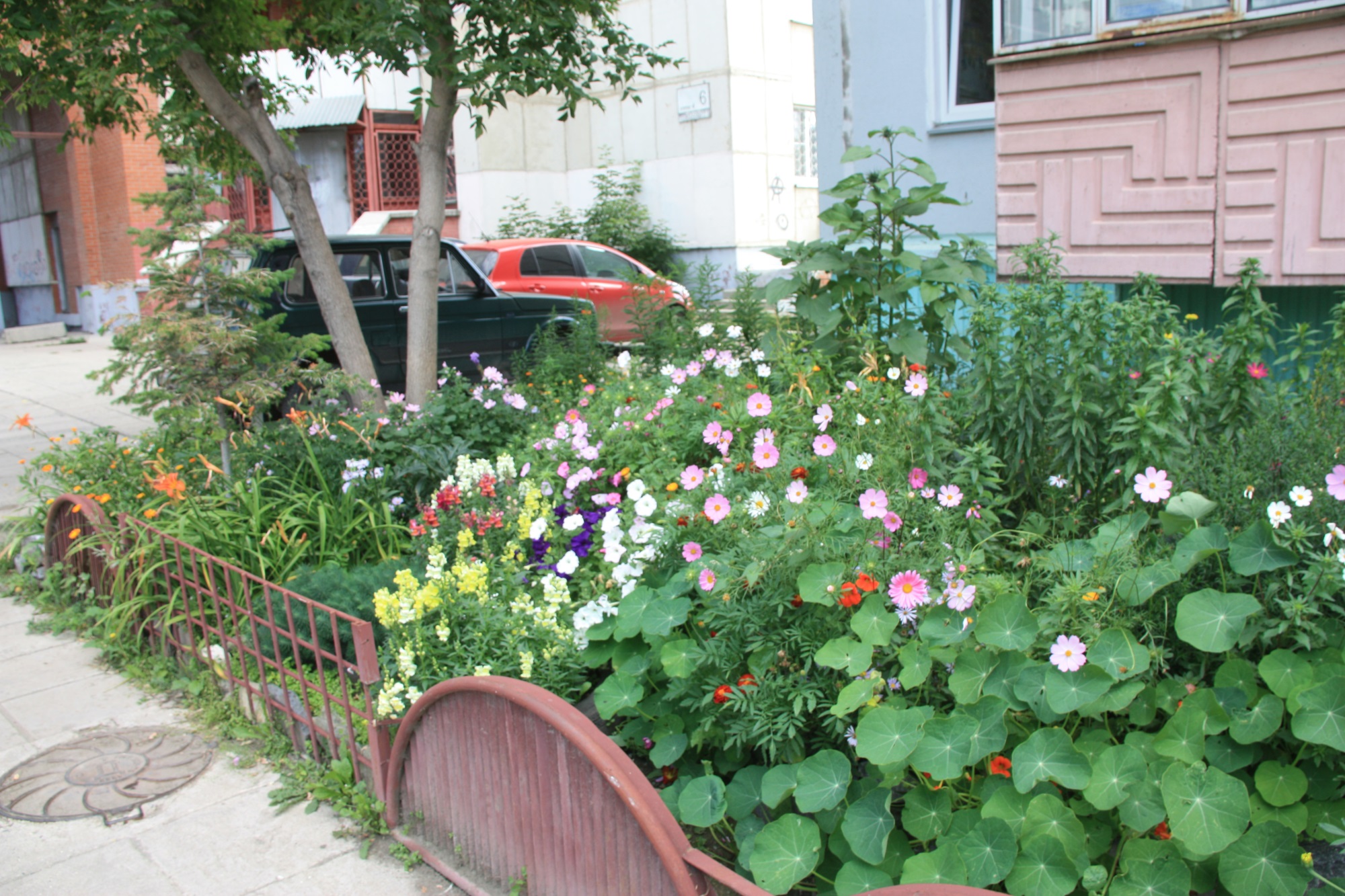 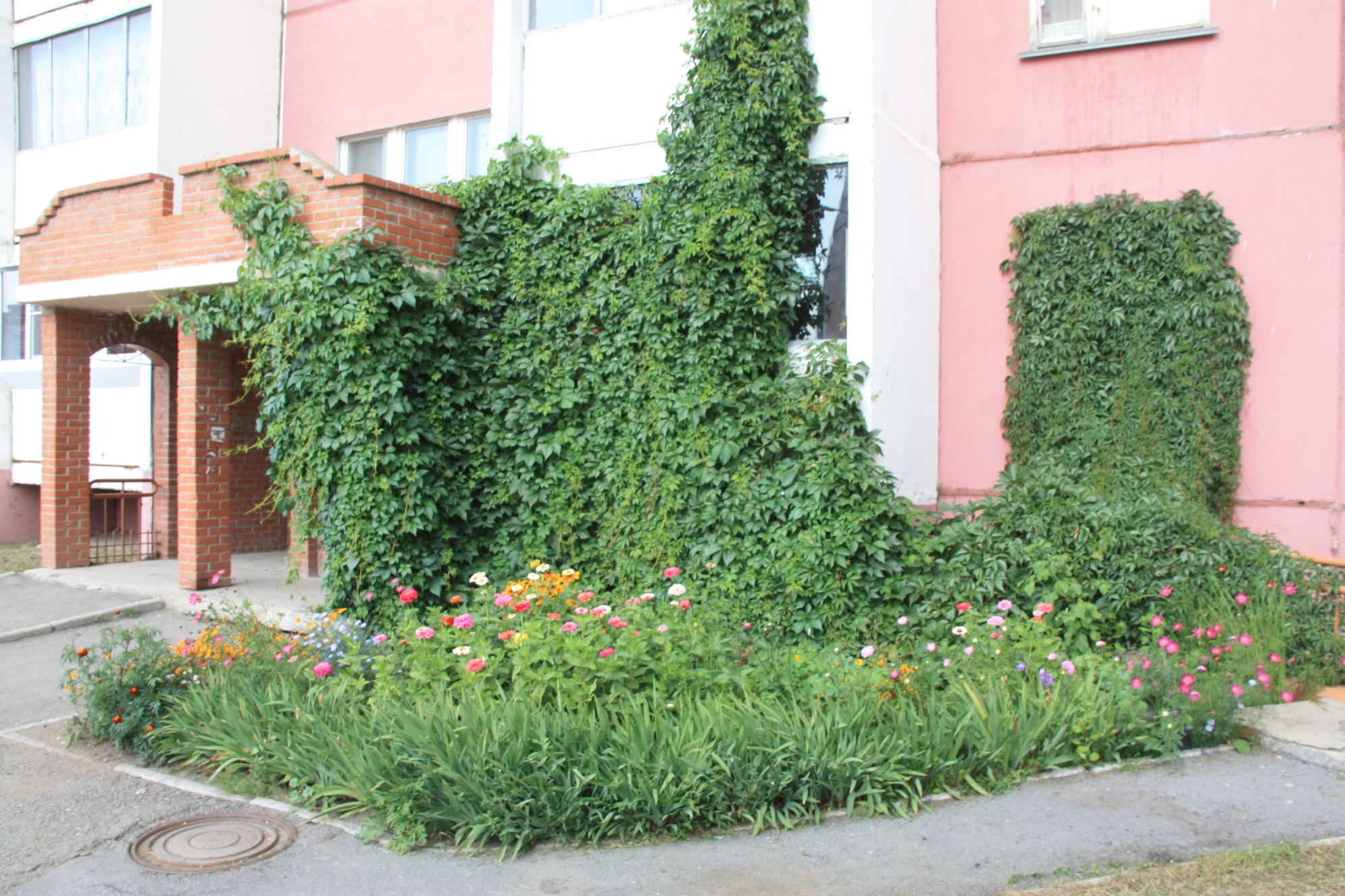 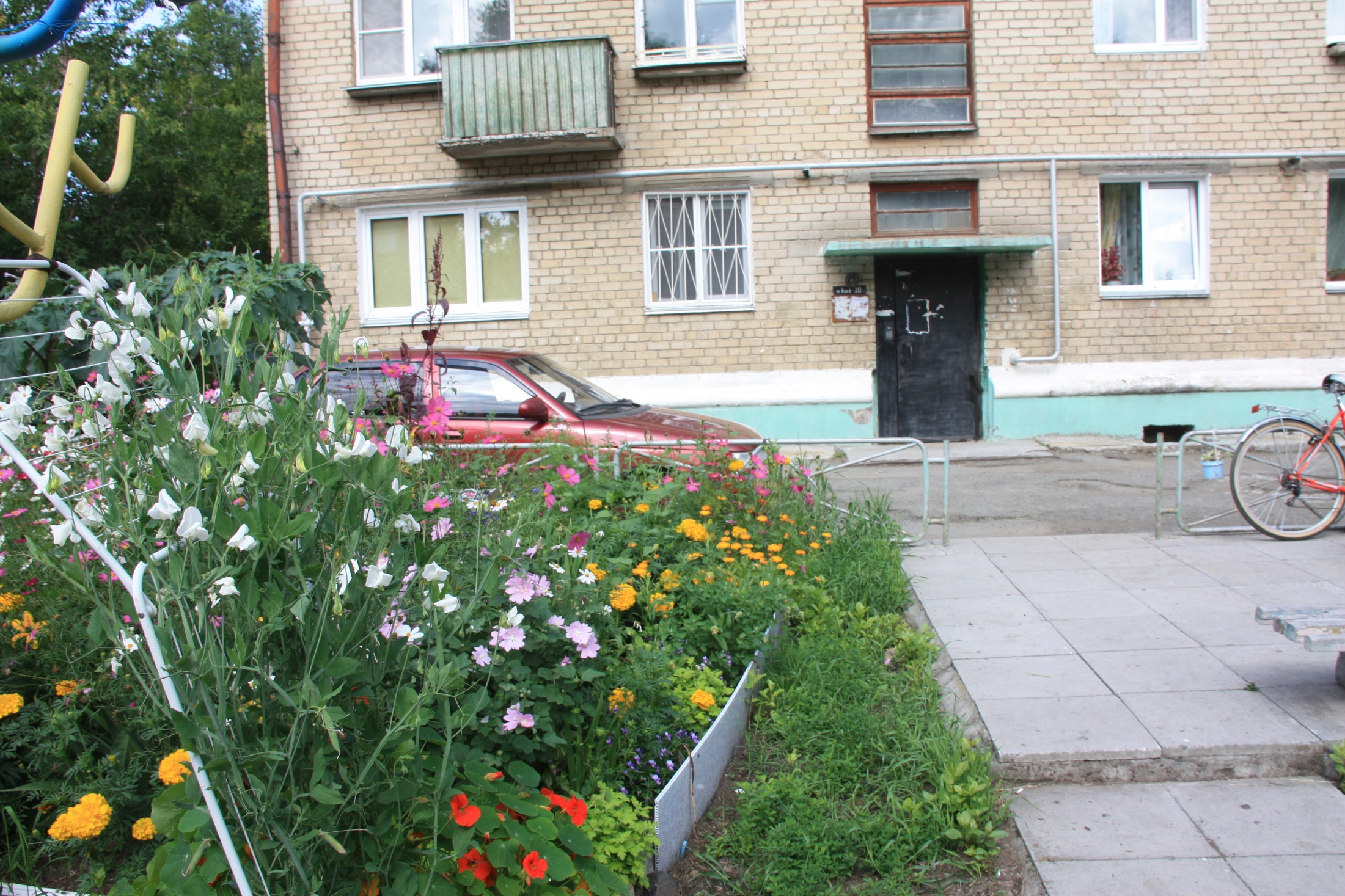